Le système respiratoire
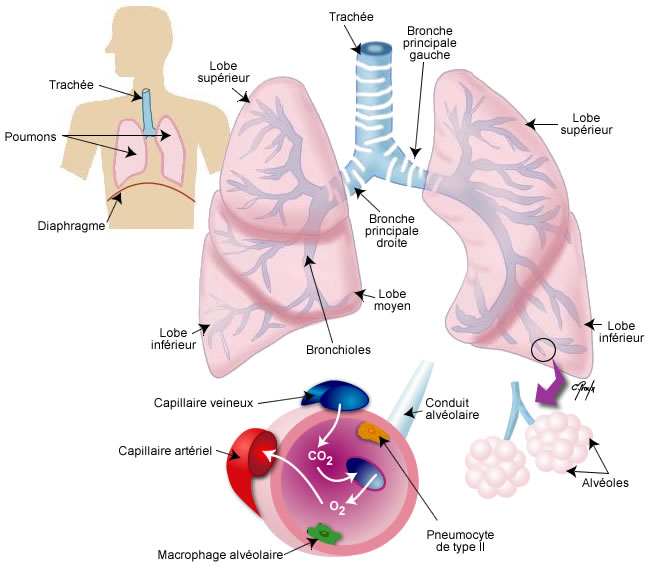 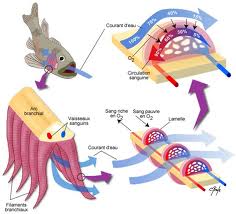 1
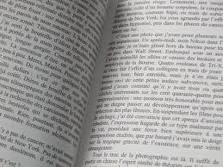 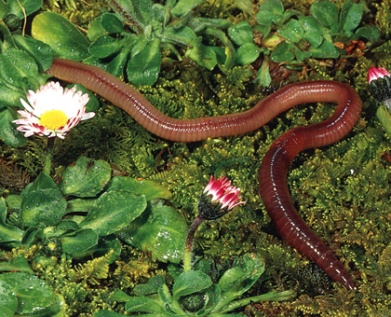 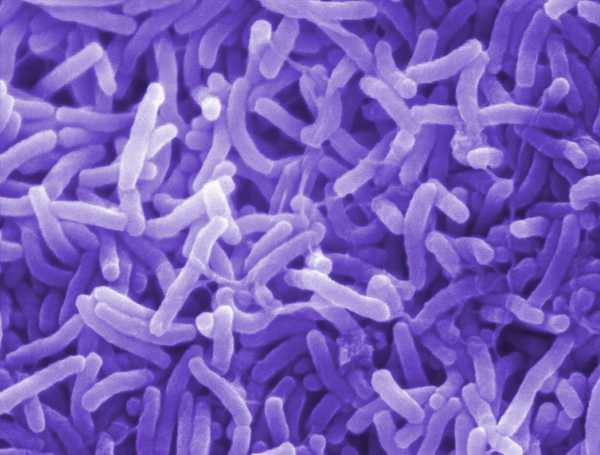 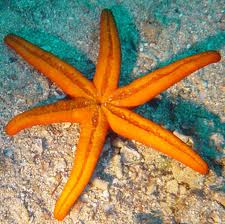 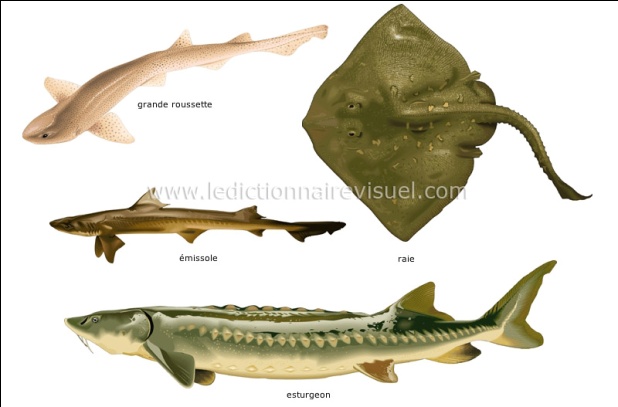 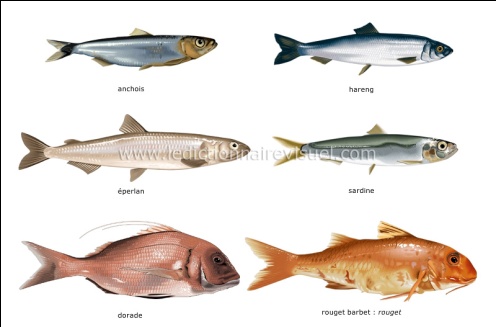 Tous les organismes vivants respirent-ils?
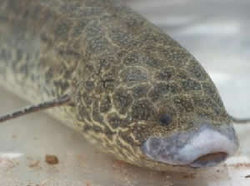 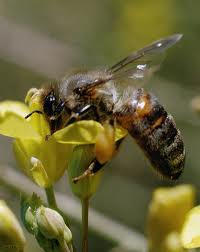 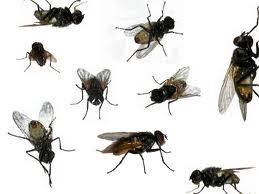 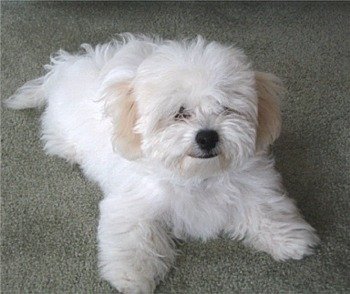 2
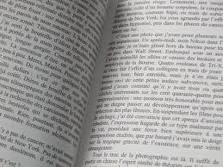 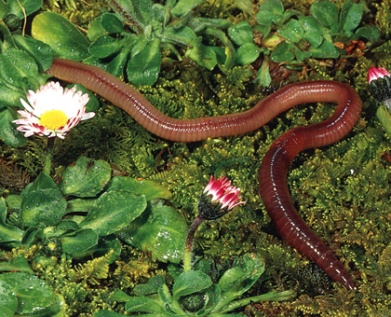 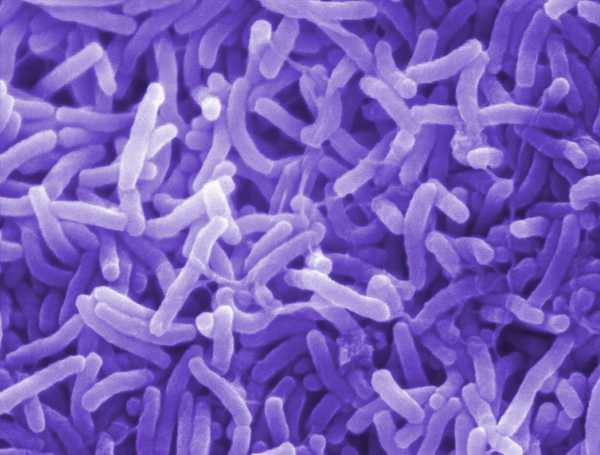 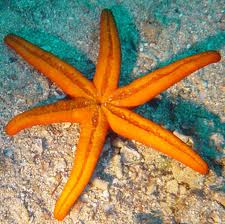 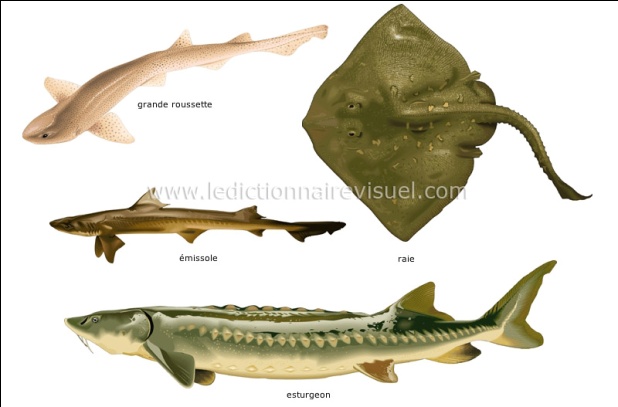 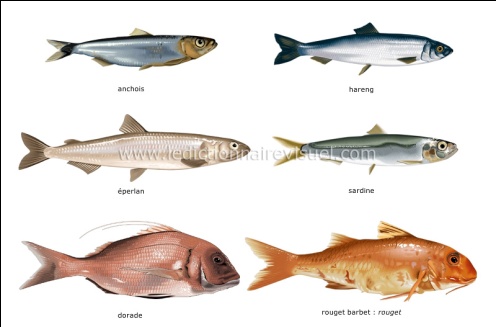 Pourquoi respirent-ils?
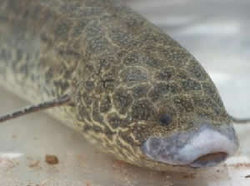 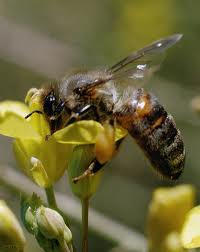 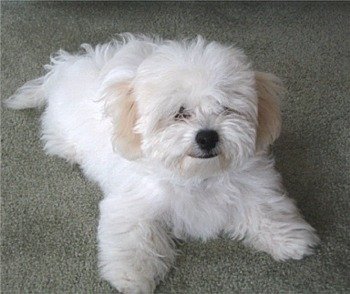 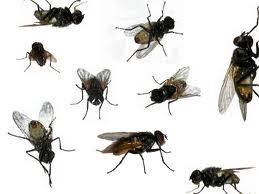 3
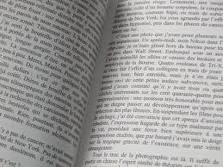 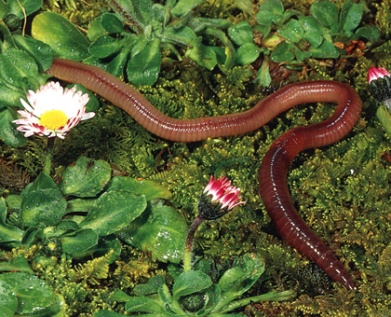 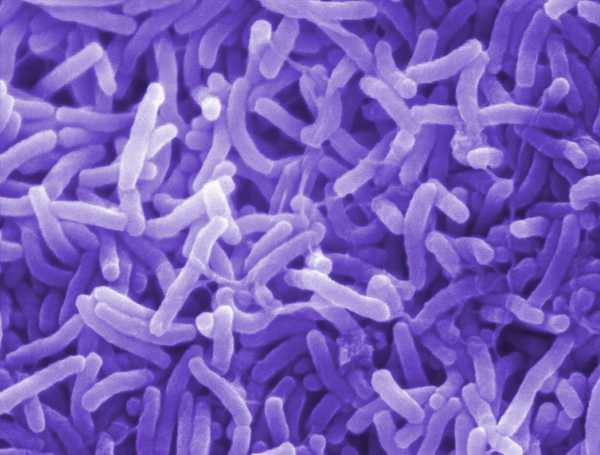 Page 55
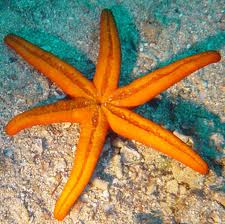 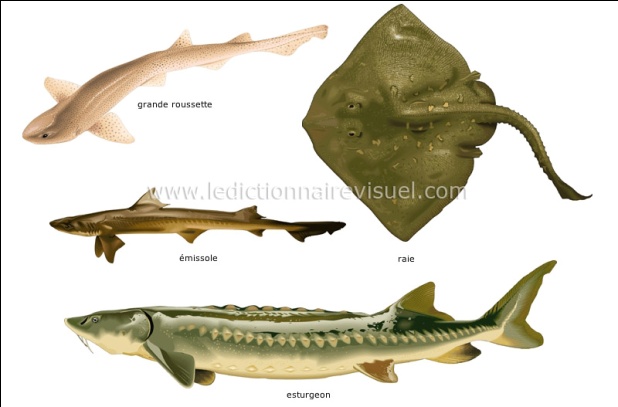 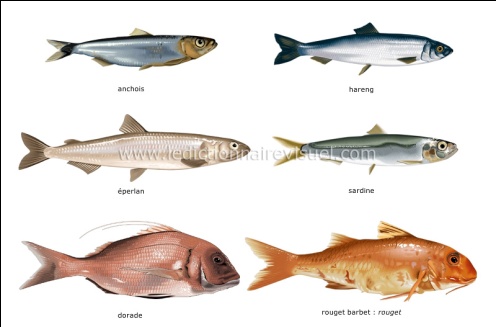 Pourquoi respirent-ils?
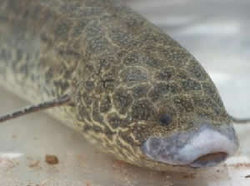 Entrée de l’oxygène (O2)


		   Respiration cellulaire
 

		Sortie du gaz carbonique (CO2)
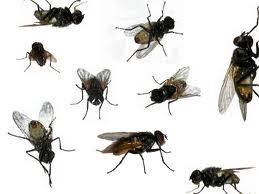 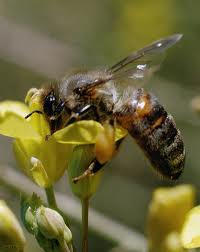 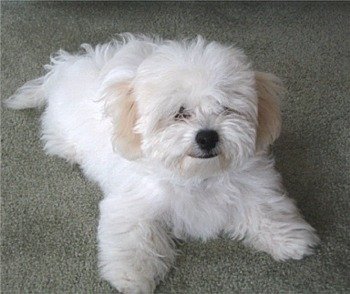 4
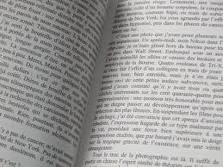 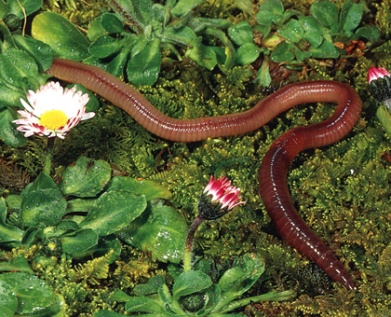 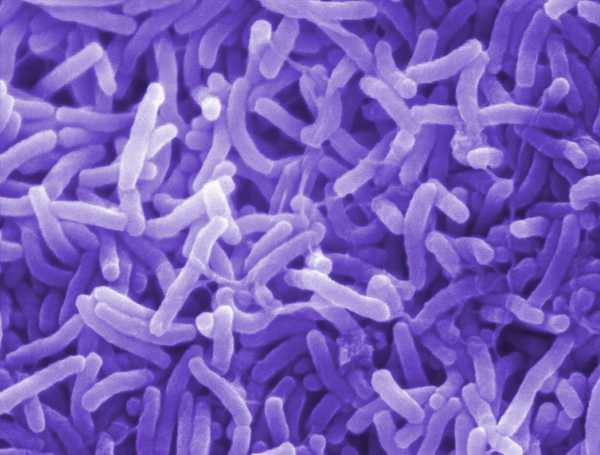 Page 55
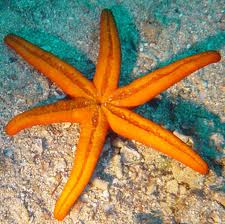 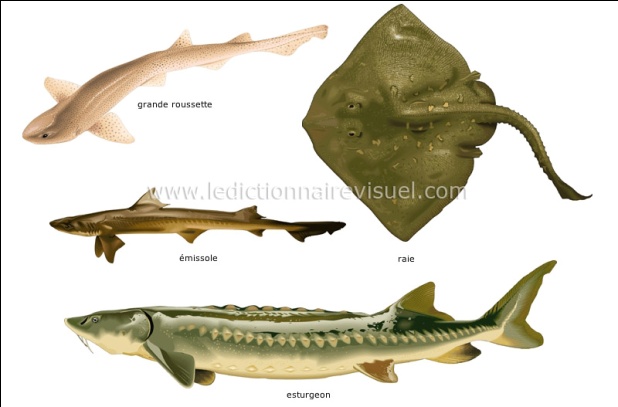 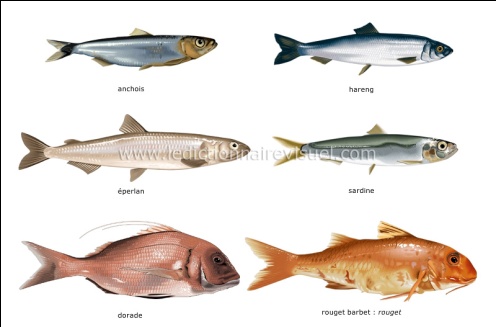 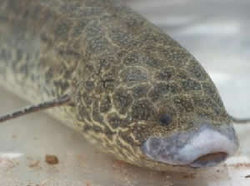 Où trouvent-ils l’O2
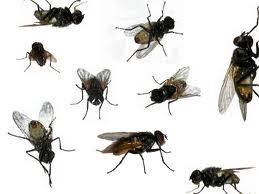 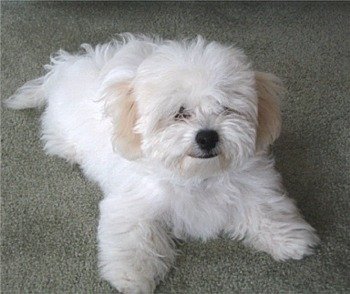 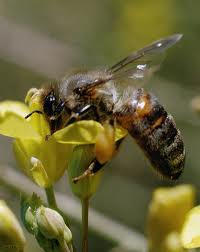 5
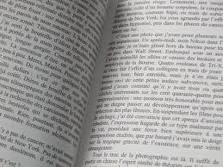 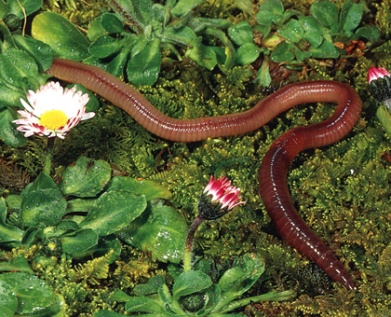 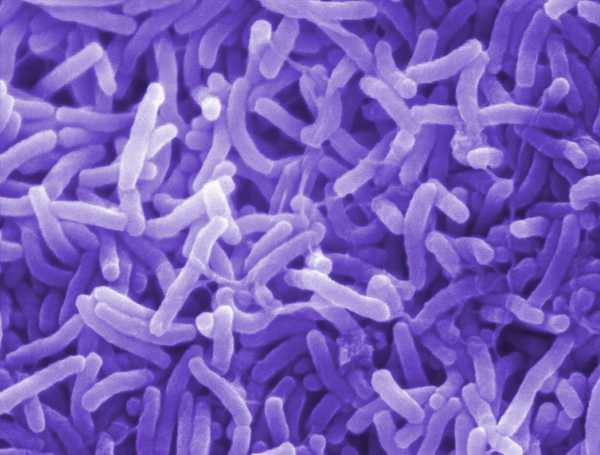 Page 55
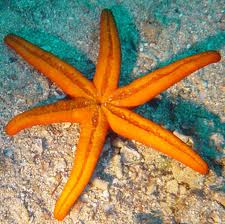 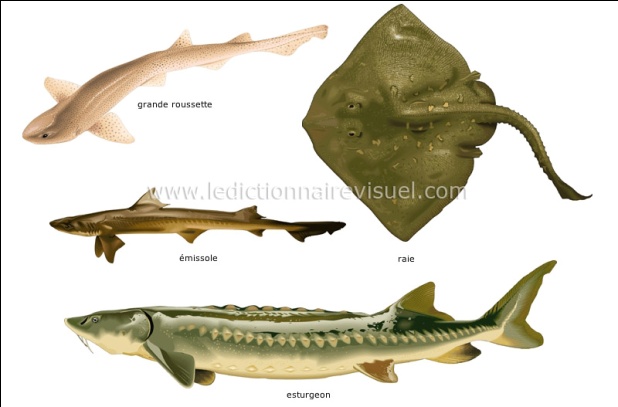 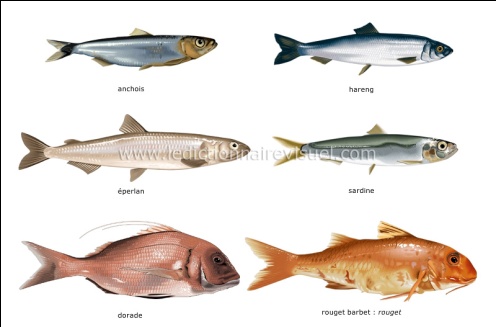 Où trouvent-ils l’O2
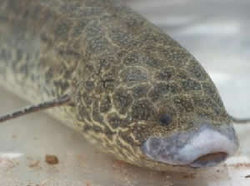 Atmosphère

Eau
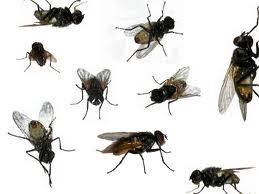 = Réservoirs
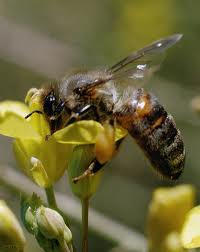 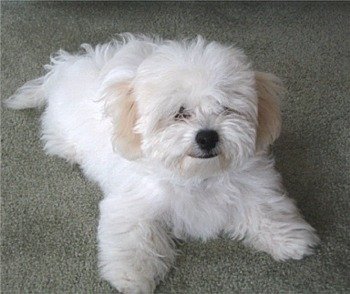 6
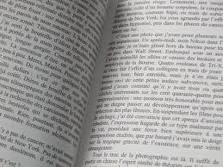 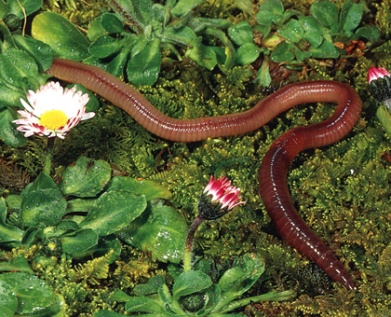 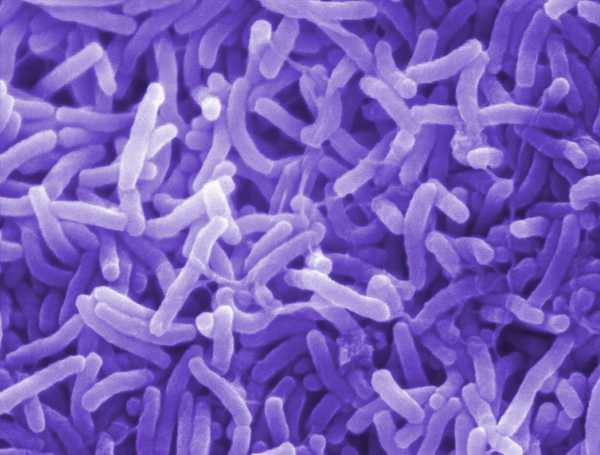 Page 55
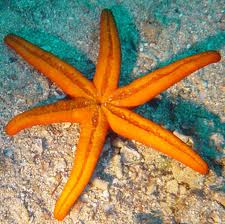 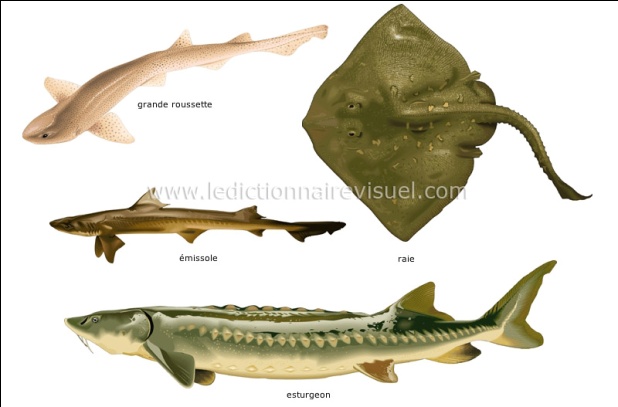 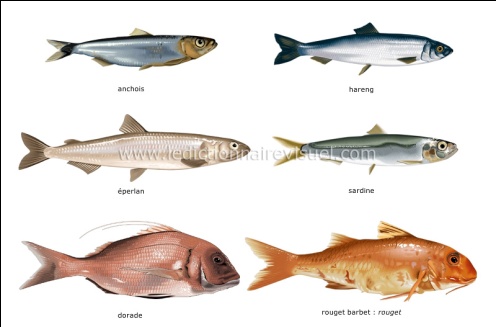 Où trouvent-ils l’O2
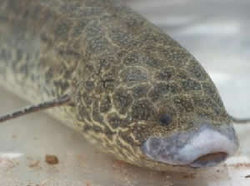 Atmosphère (21%)

Eau
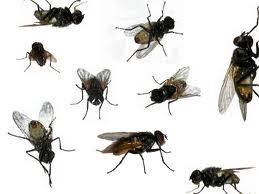 = Réservoirs
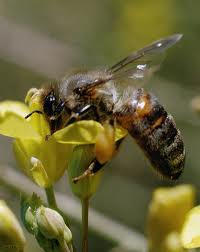 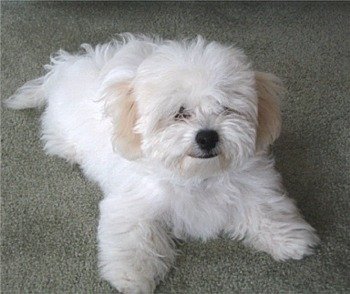 7
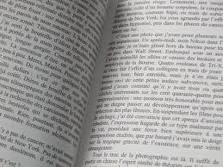 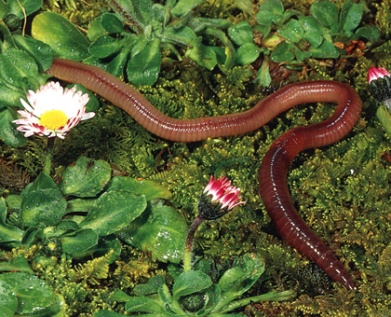 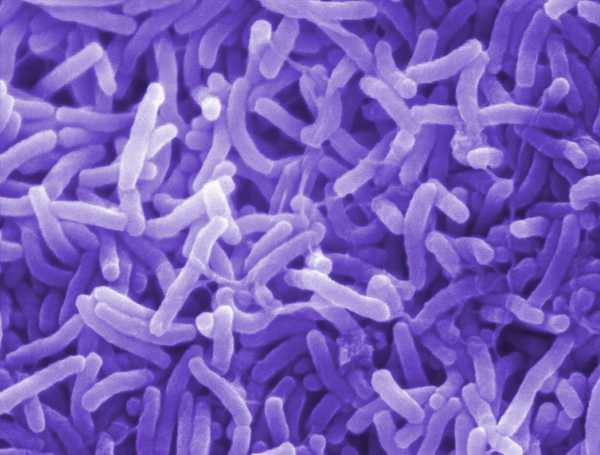 Page 55
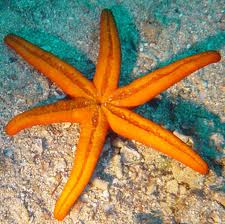 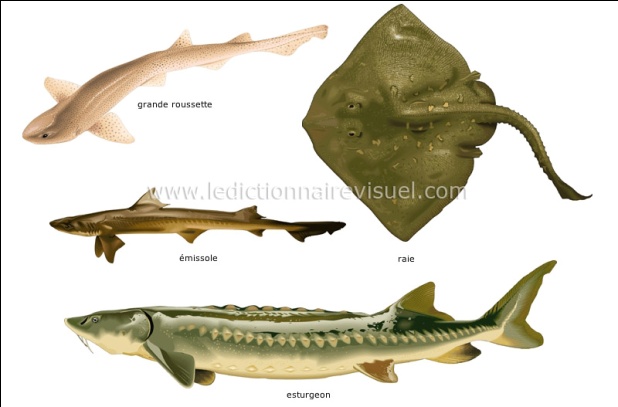 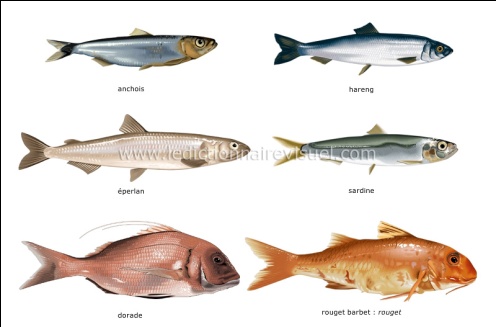 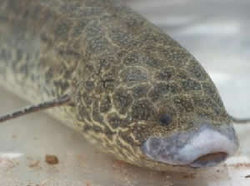 Comment appelle-t-on l’entrée d’O2 et la sortie de CO2
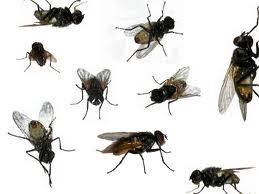 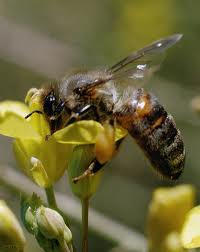 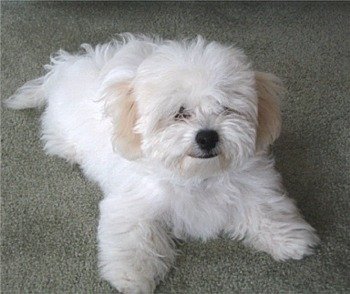 8
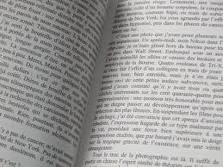 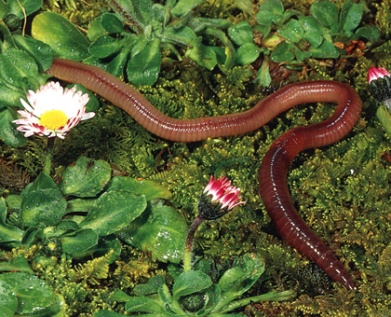 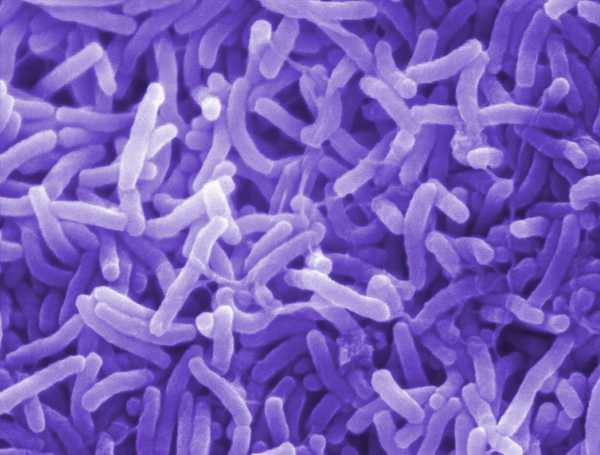 Page 55
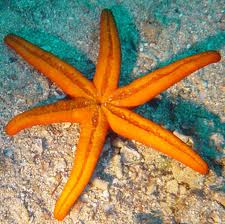 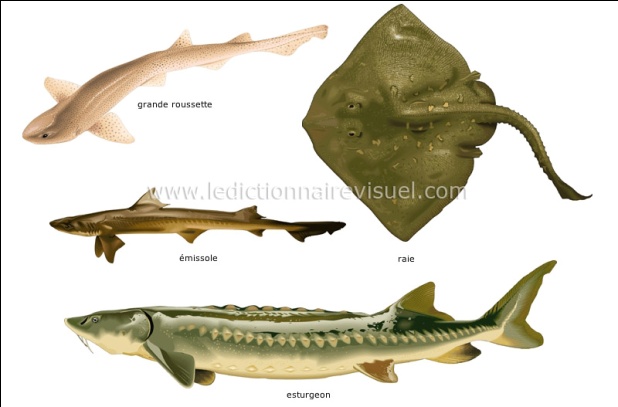 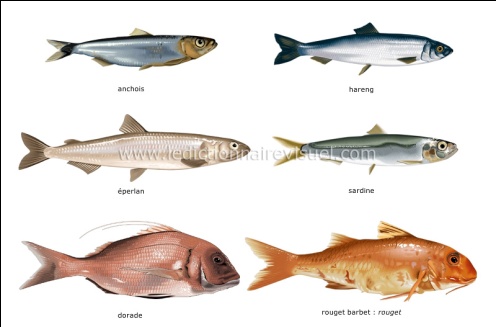 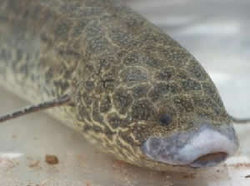 Comment appelle-t-on l’entrée d’O2 et la sortie de CO2Les échanges gazeux
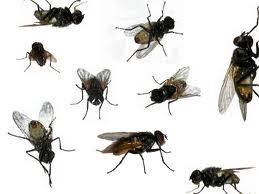 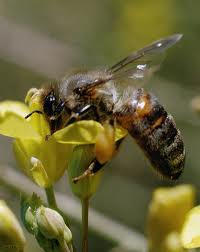 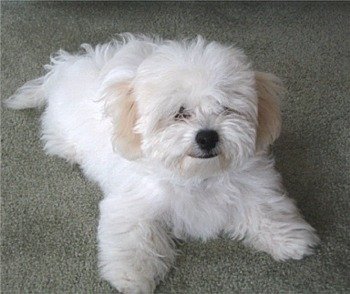 9
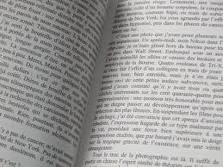 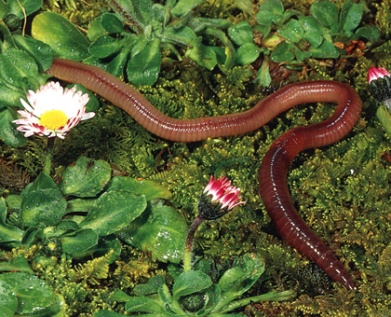 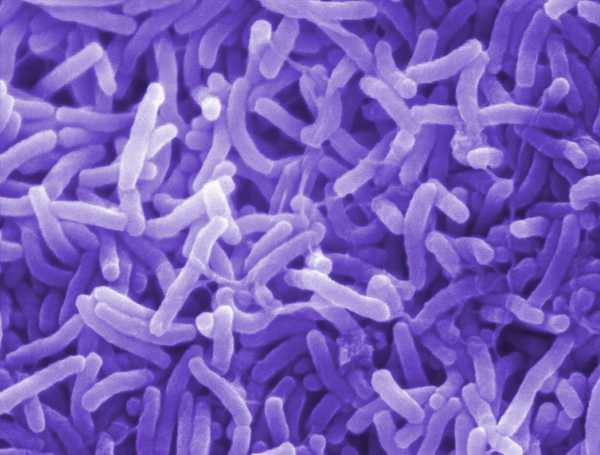 Page 55
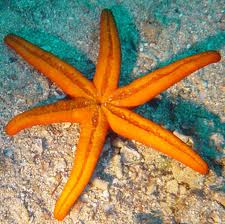 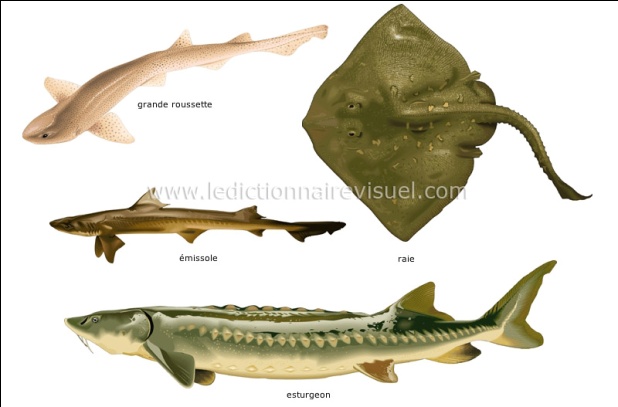 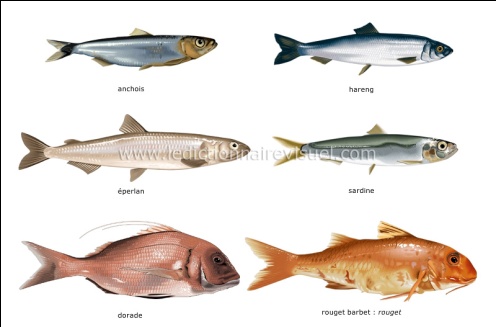 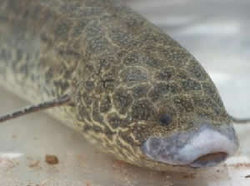 Où les échanges gazeux se déroulent-ils?
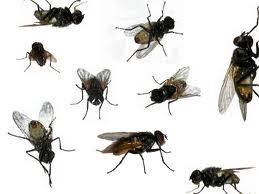 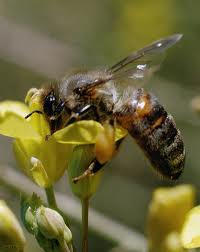 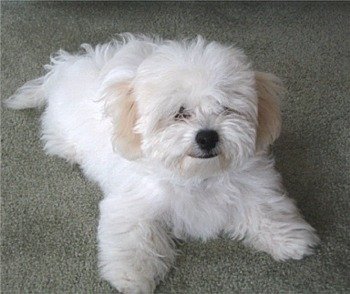 10
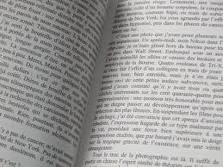 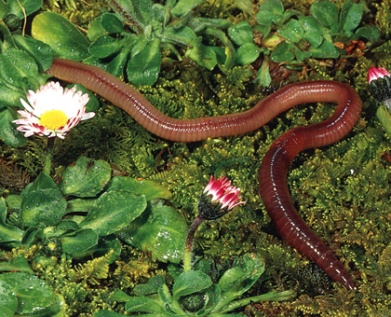 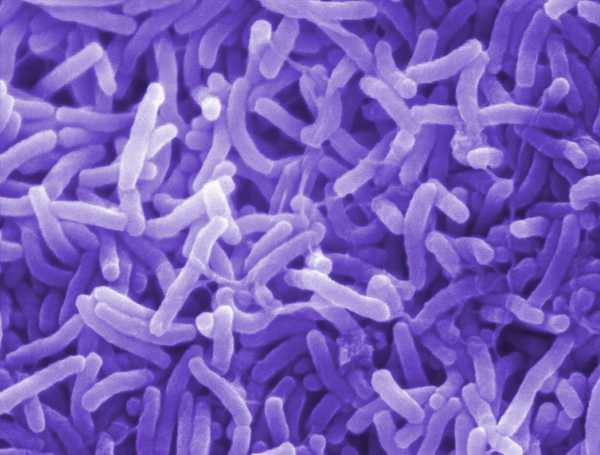 Page 55
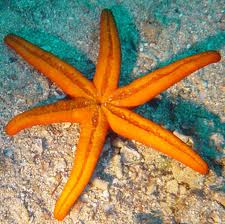 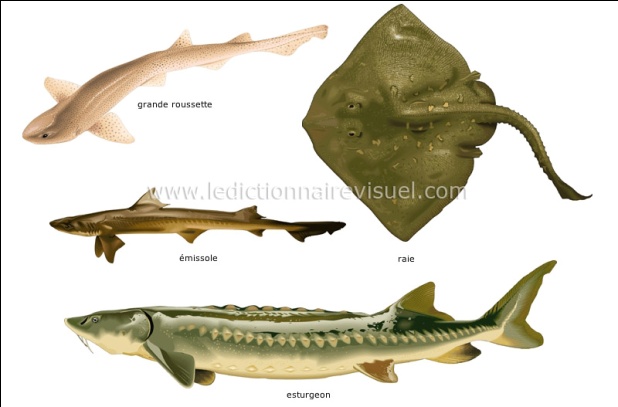 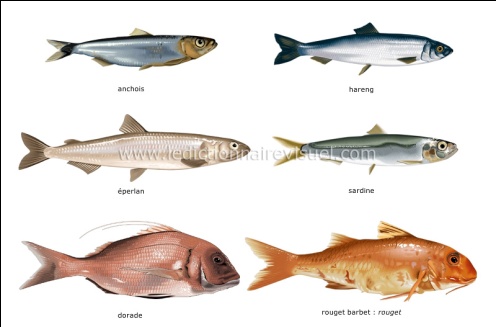 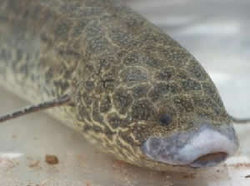 Où les échanges gazeux se déroulent-ils?Surface d’échanges
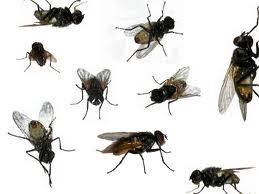 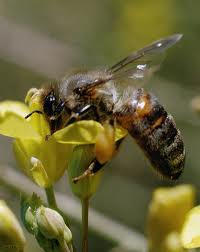 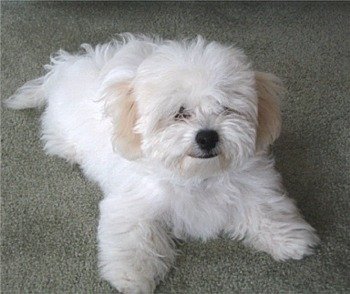 11
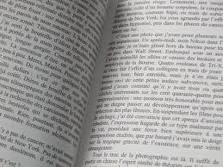 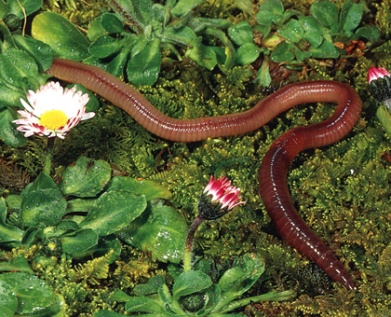 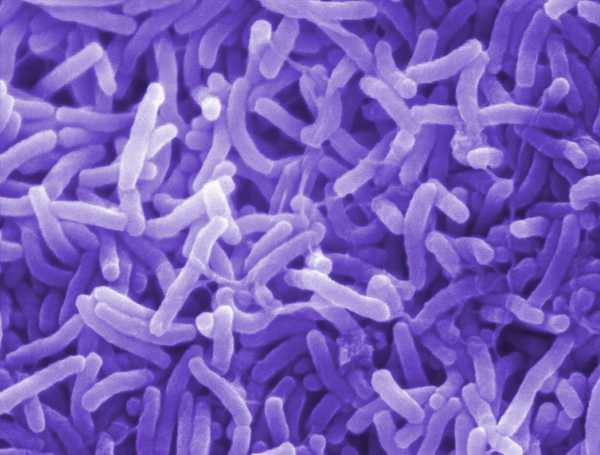 Page 55
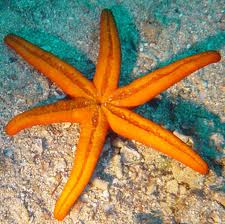 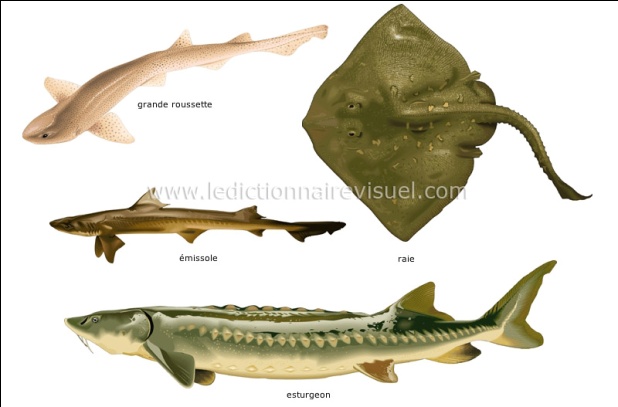 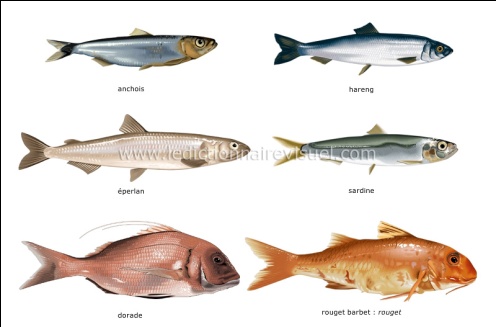 Conditions requises pour qu’une surface soit une surface d’échanges?
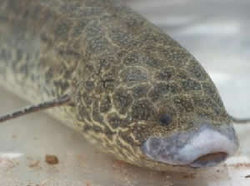 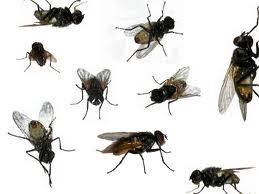 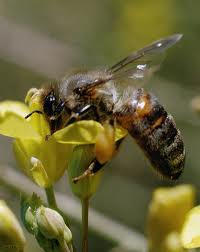 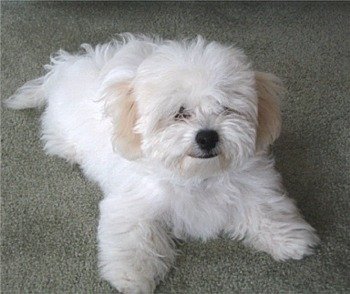 12
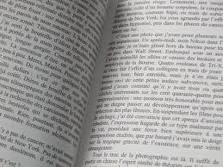 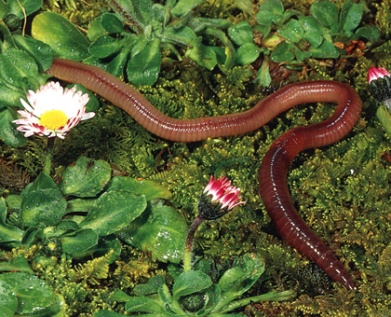 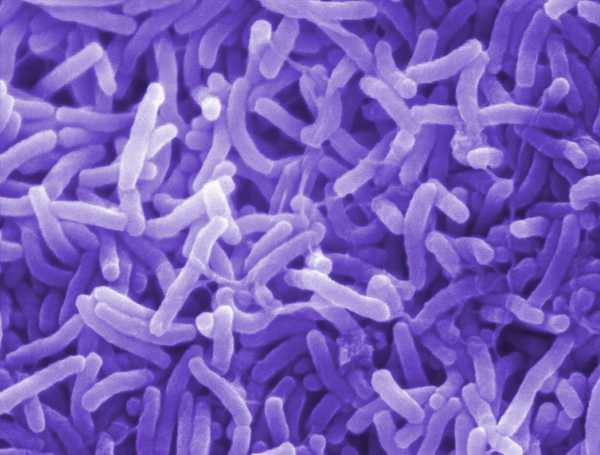 Page 55
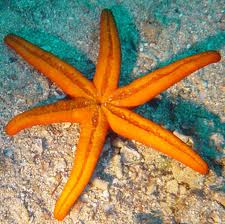 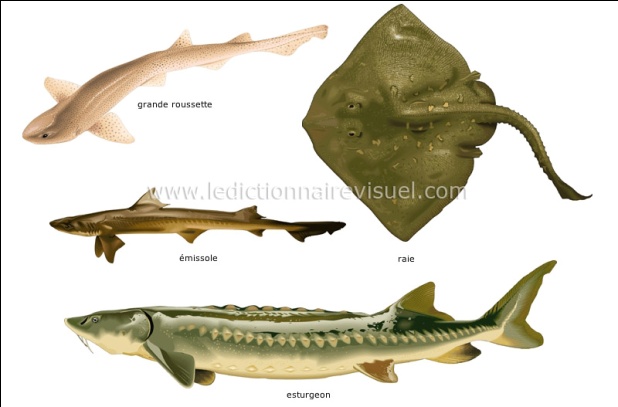 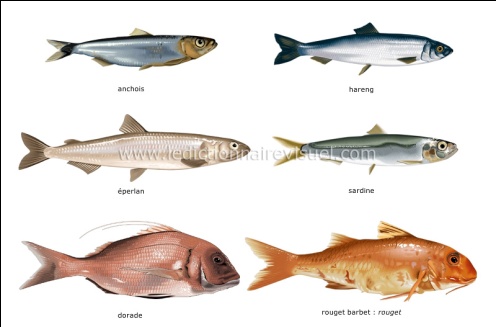 Surface d’échanges


Grande superficie


Humide


Fine
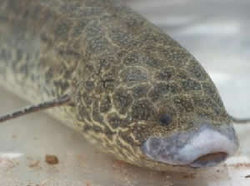 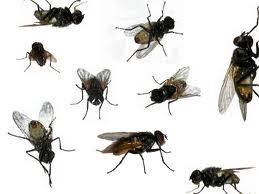 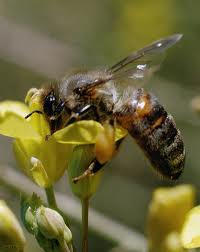 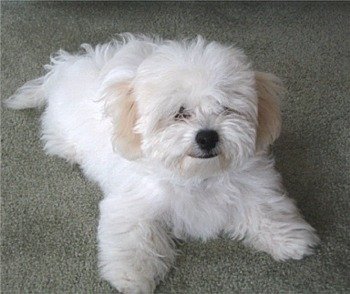 13
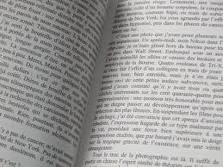 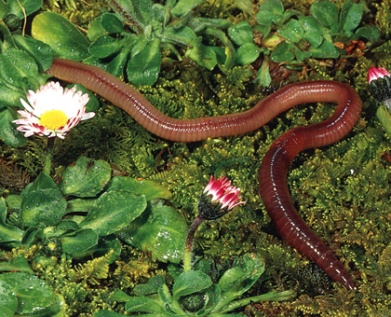 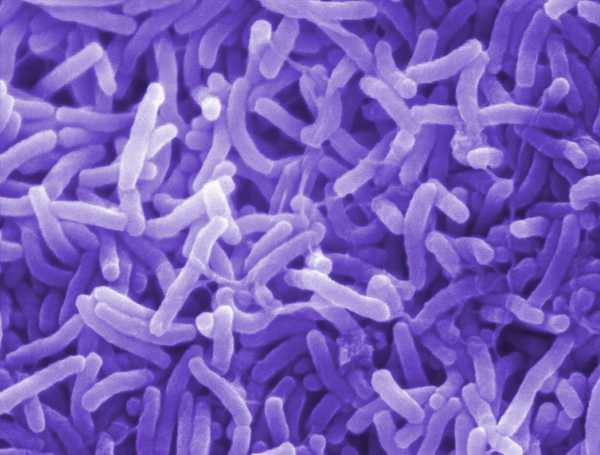 Page 55
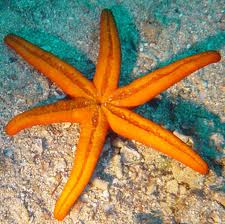 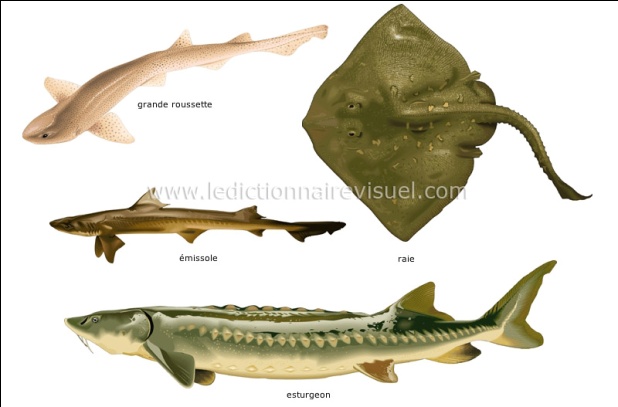 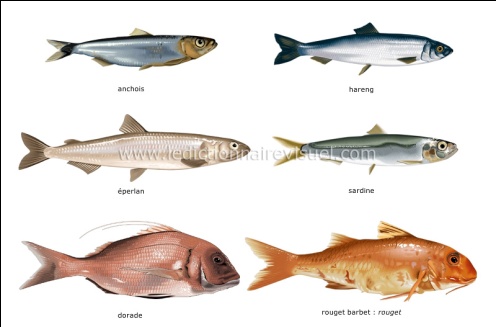 Modes respiratoires
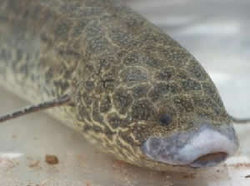 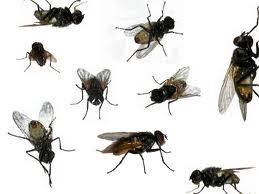 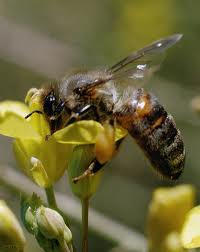 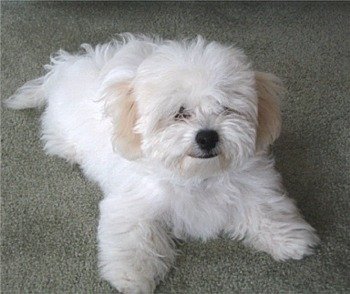 14
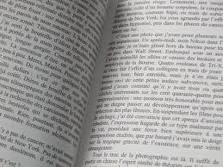 Les organismes unicellulaires
Page 55
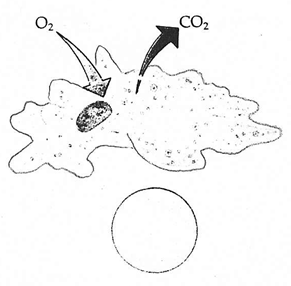 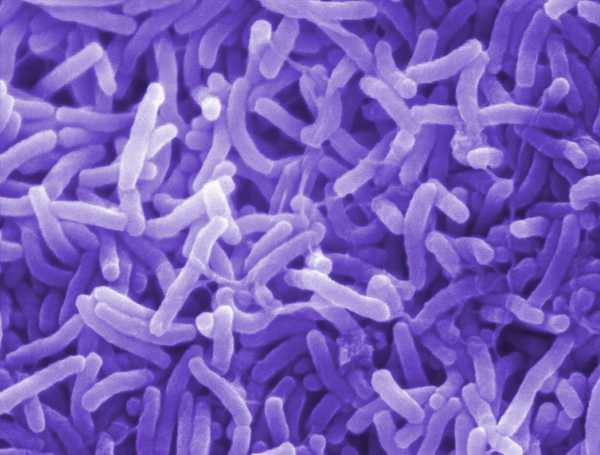 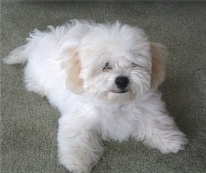 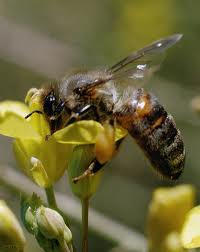 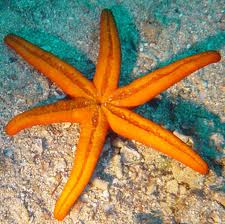 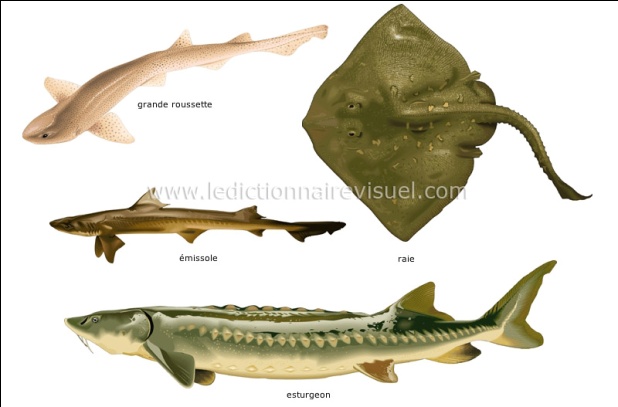 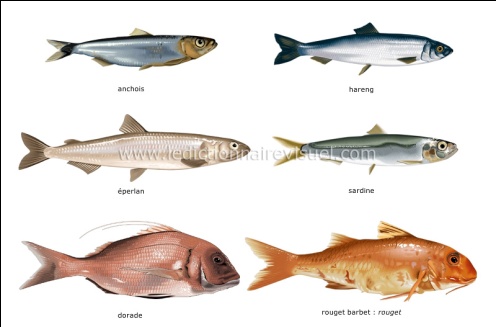 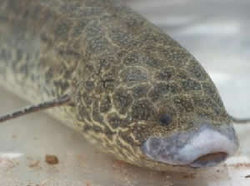 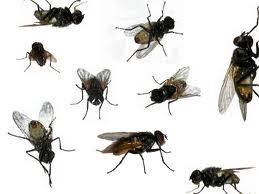 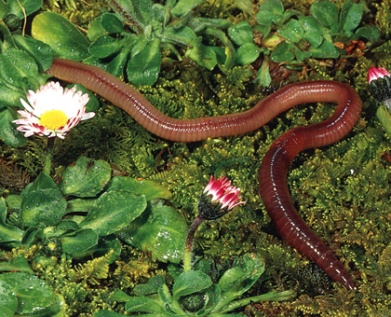 15
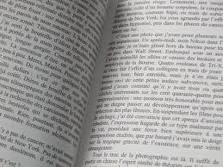 Les vers
Page 55
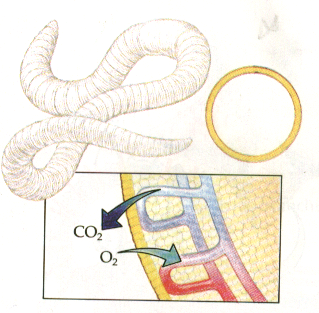 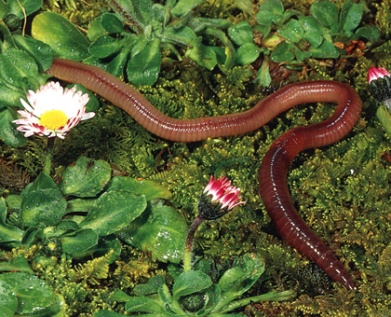 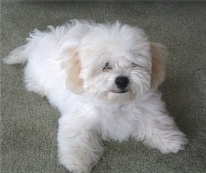 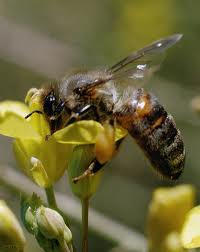 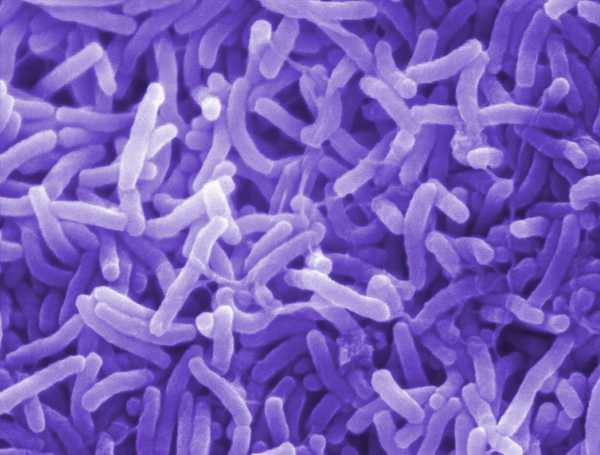 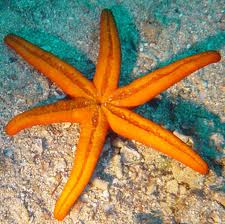 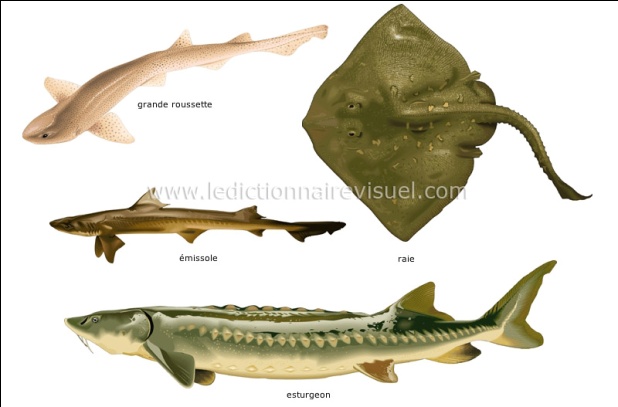 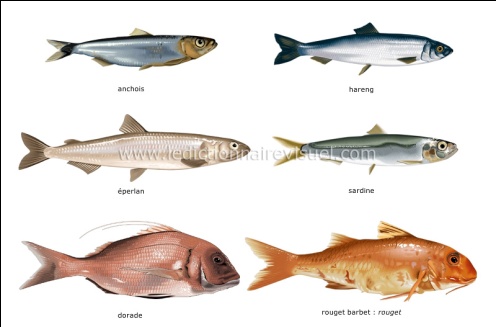 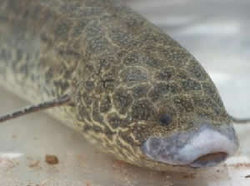 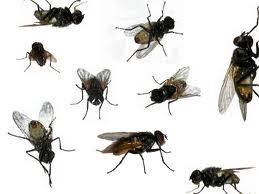 16
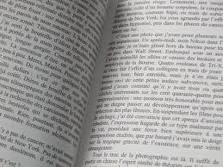 Les animaux aquatiques
Page 55
Système très efficace pour puiser l’O2 dans l’H2O
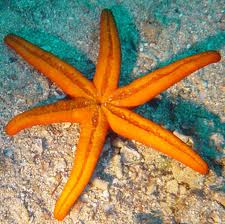 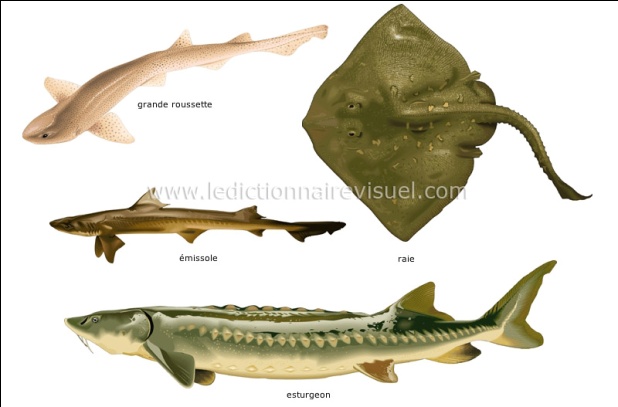 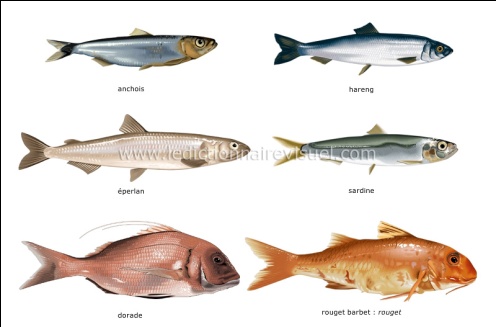 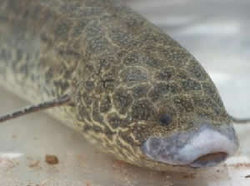 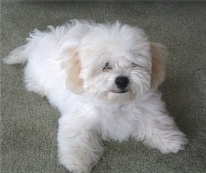 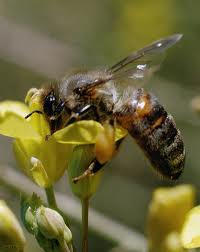 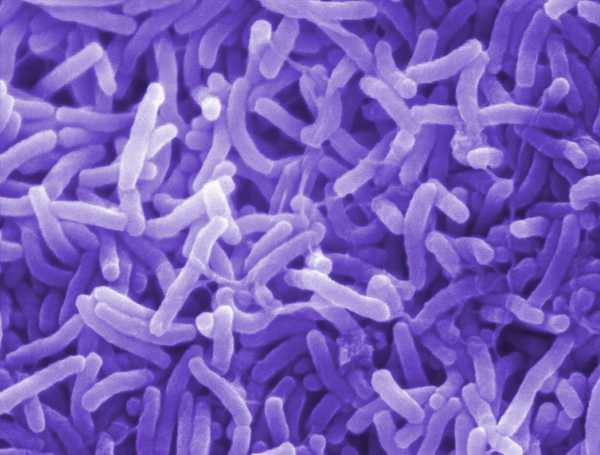 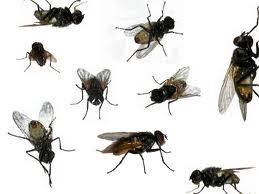 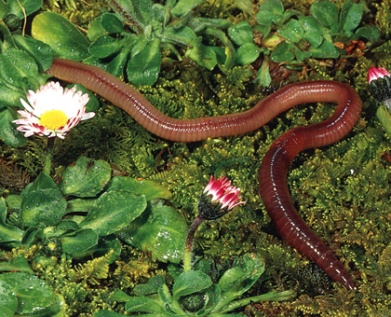 17
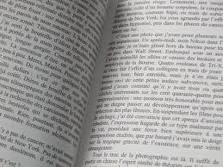 Les animaux aquatiques
Page 55
Invertébrés




Vertébrés
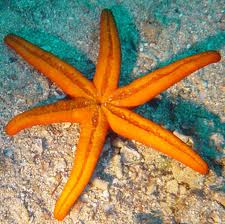 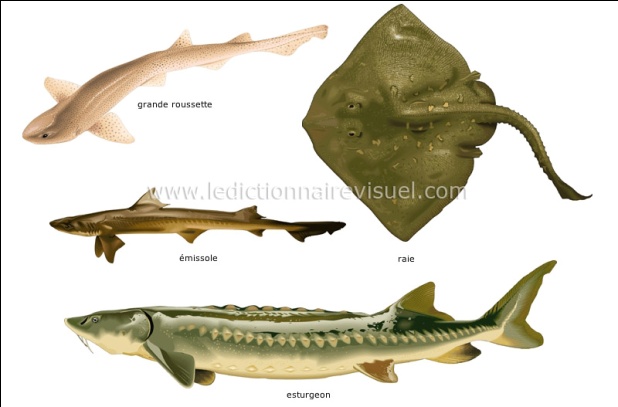 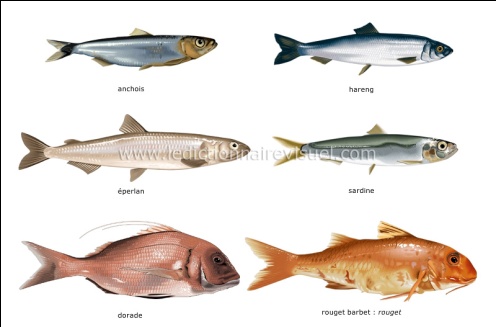 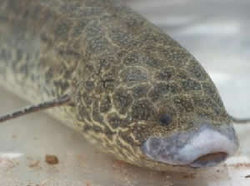 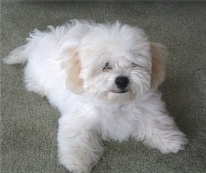 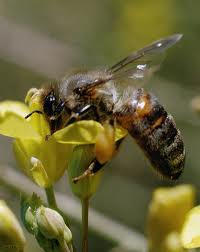 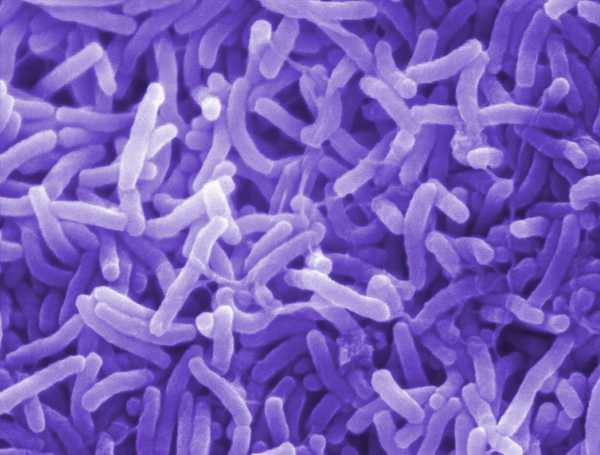 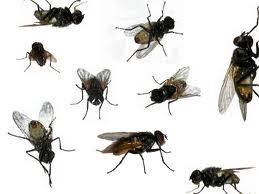 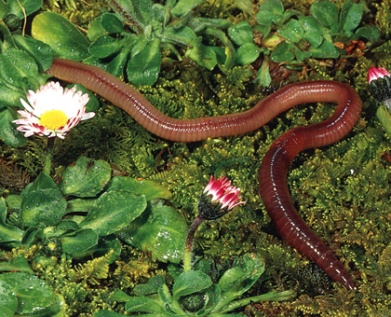 18
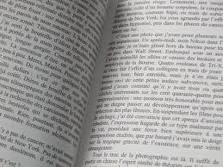 Les animaux aquatiques
Page 55
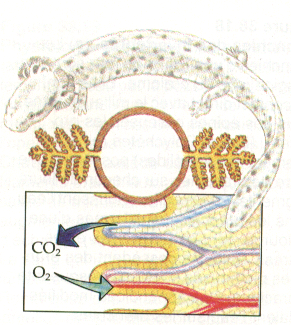 Invertébrés


		Branchies externes
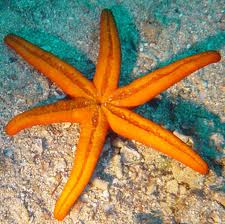 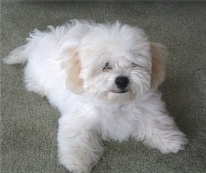 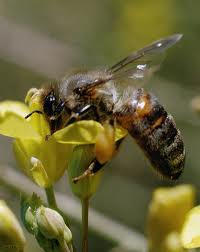 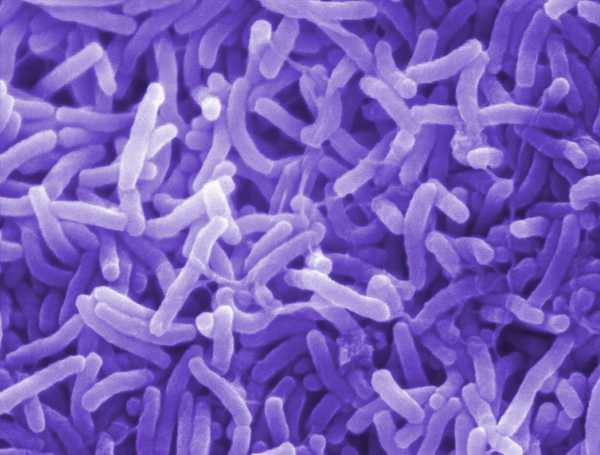 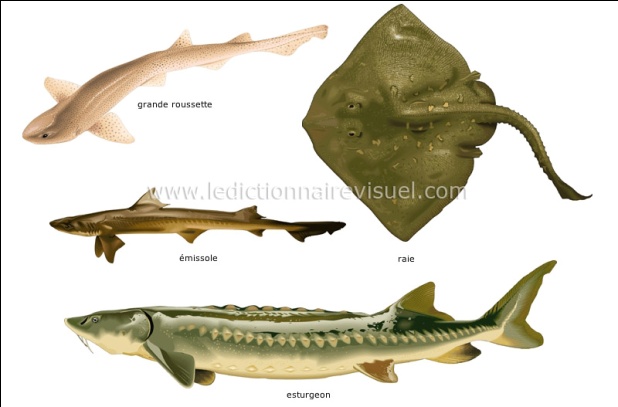 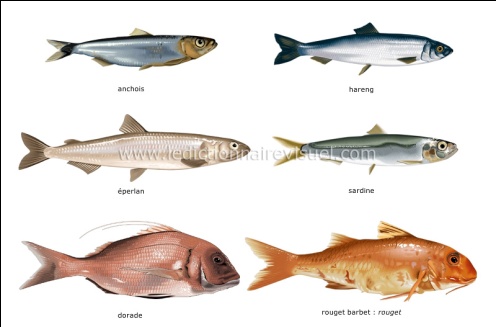 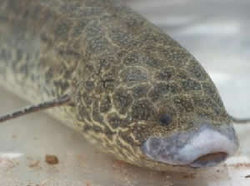 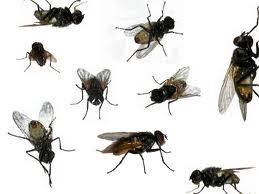 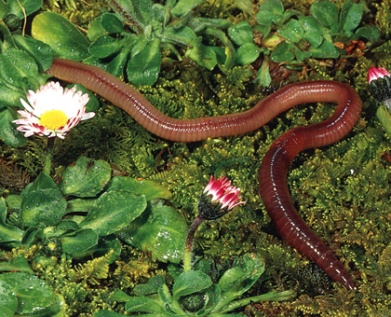 19
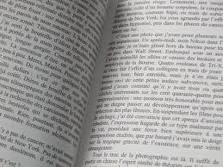 Les animaux aquatiques
Page 55
Vertébrés


		Branchies internes
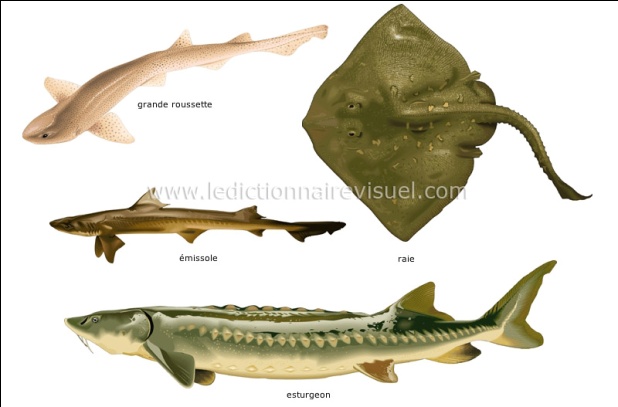 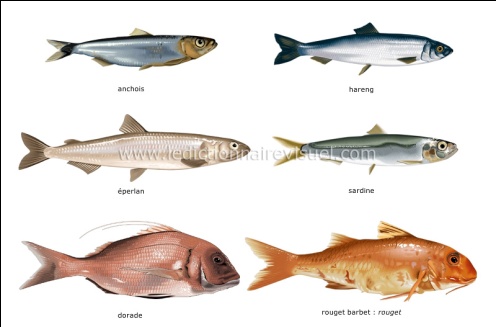 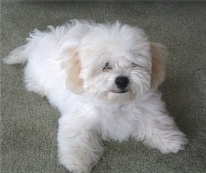 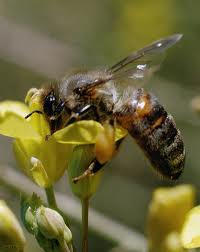 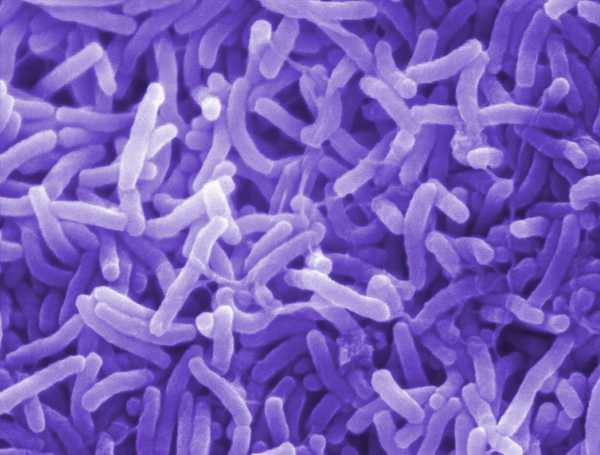 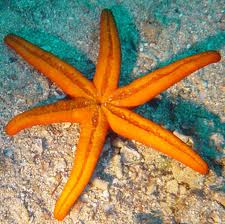 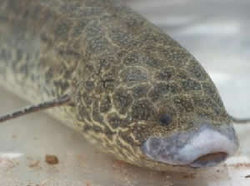 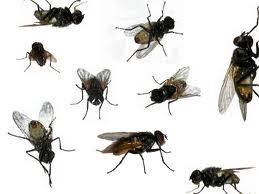 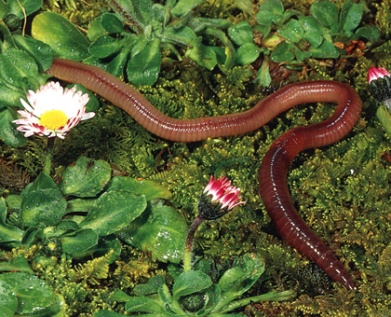 20
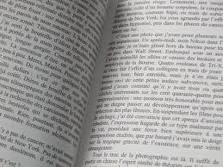 Les animaux aquatiques
Page 56
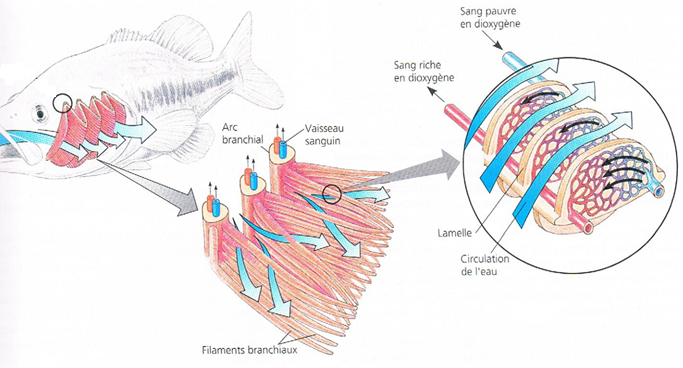 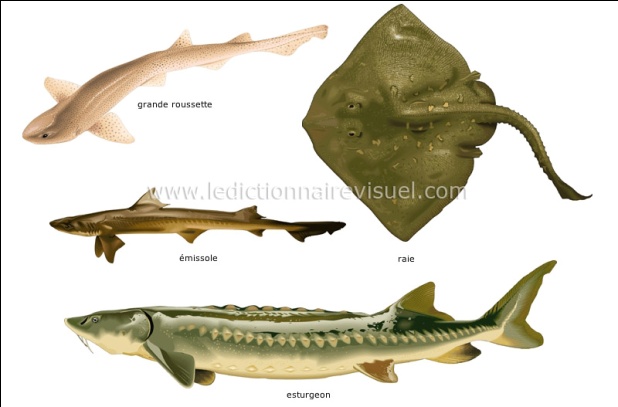 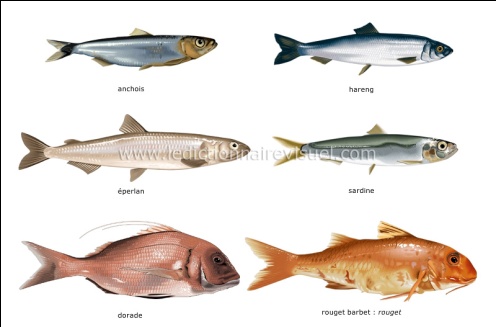 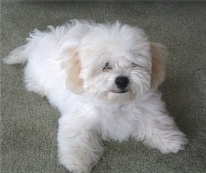 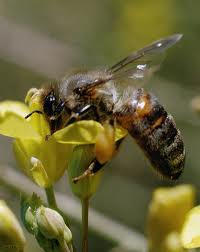 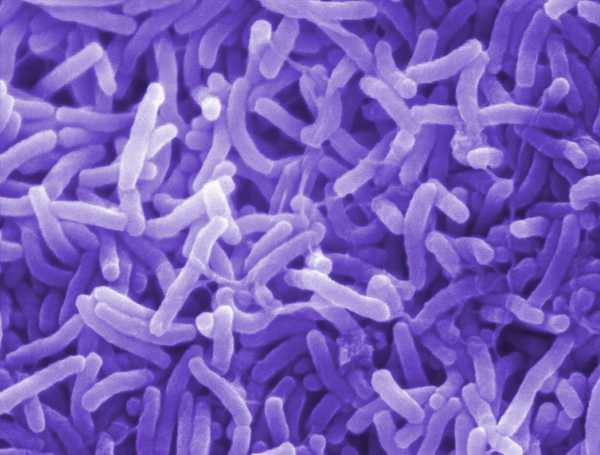 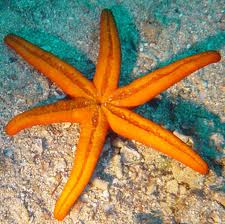 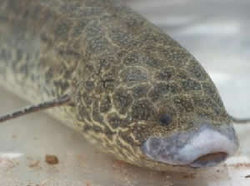 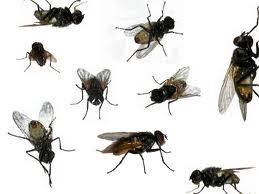 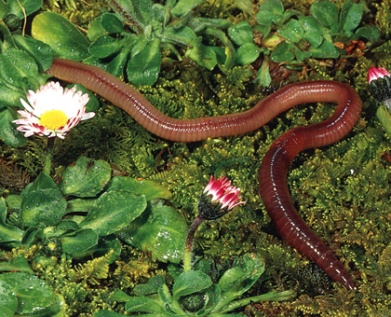 21
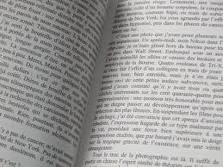 Les animaux aquatiques
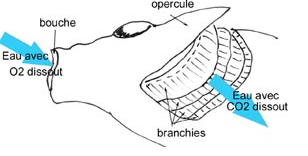 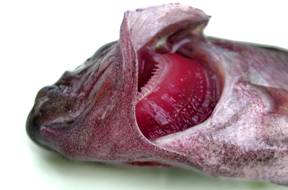 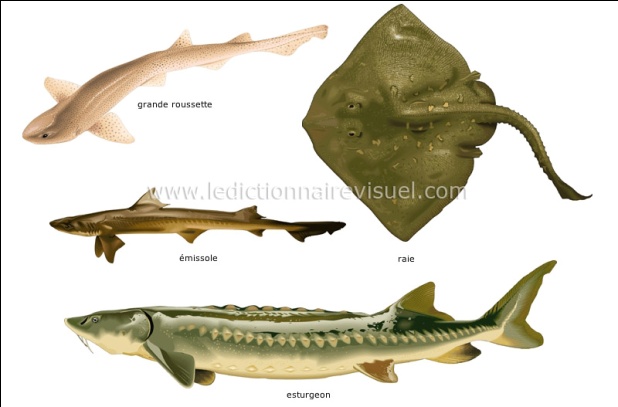 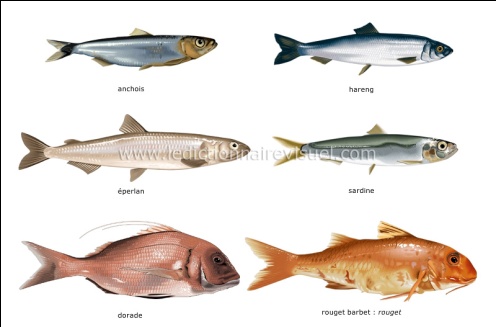 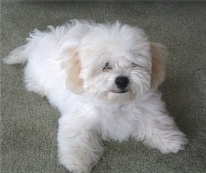 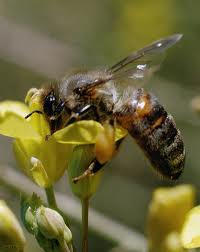 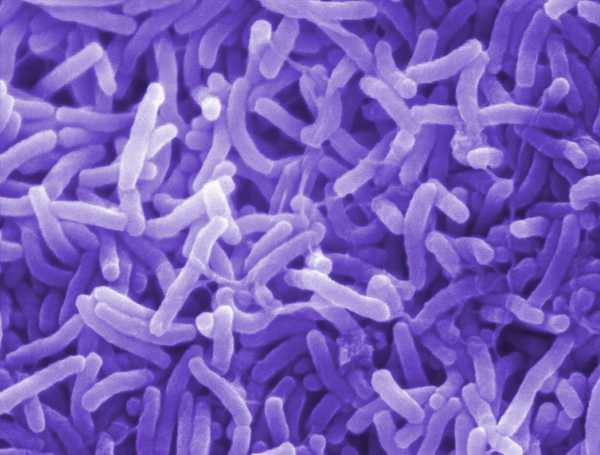 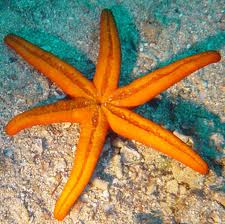 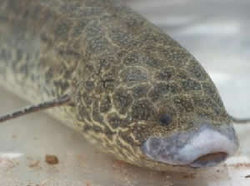 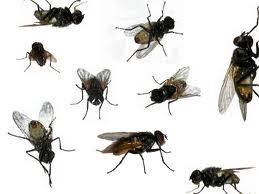 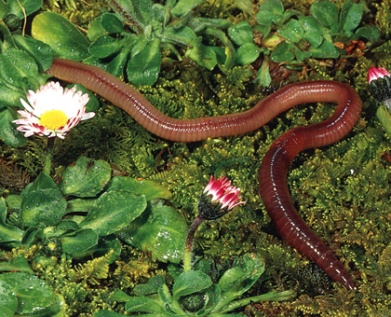 22
Les animaux aquatiques
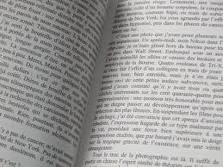 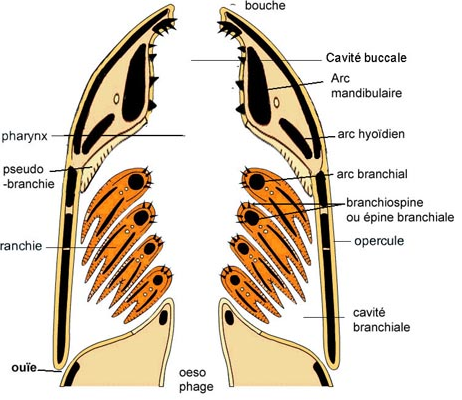 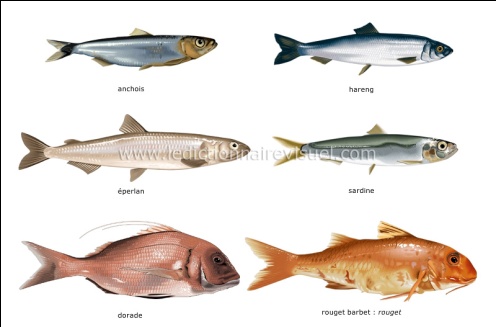 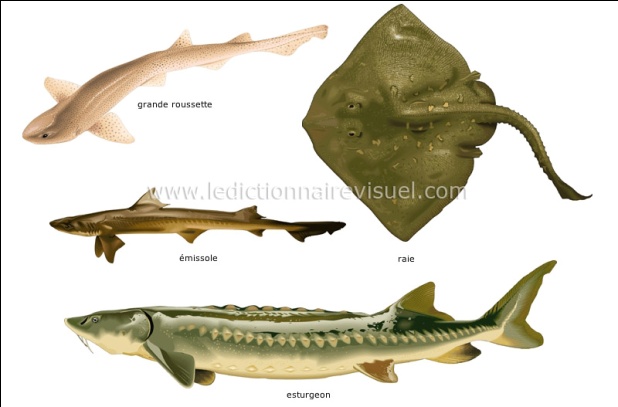 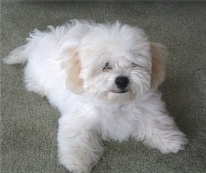 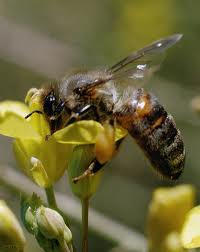 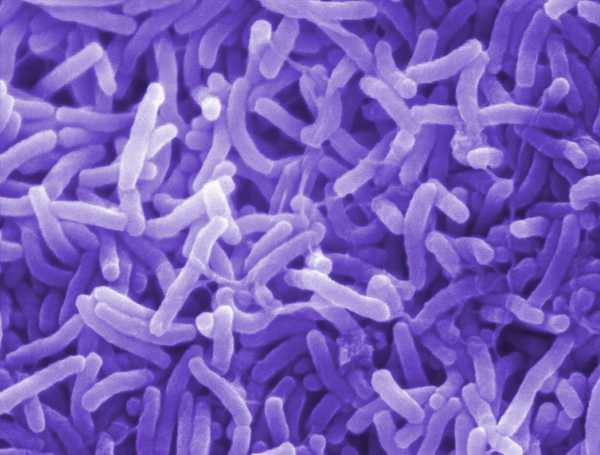 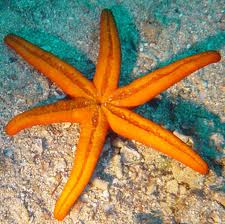 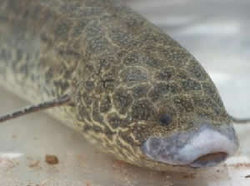 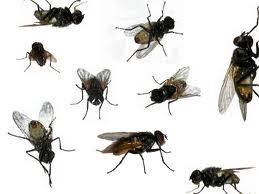 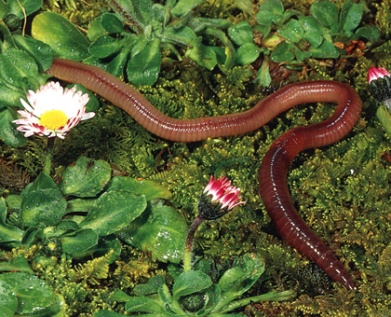 23
Les animaux aquatiques
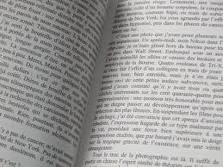 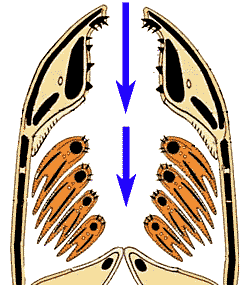 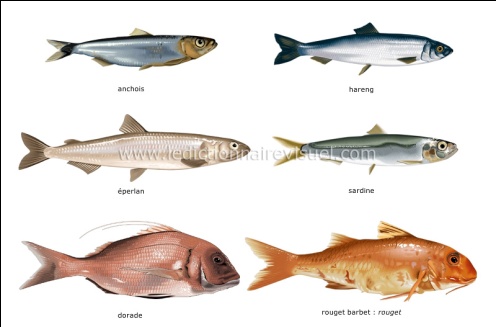 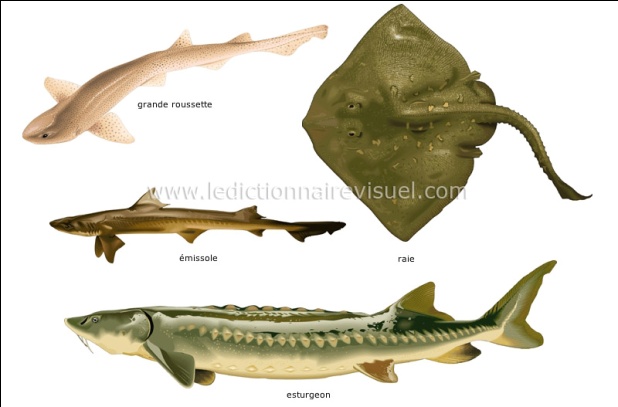 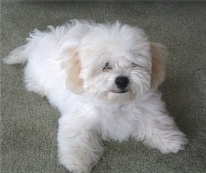 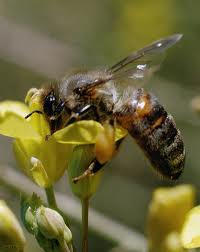 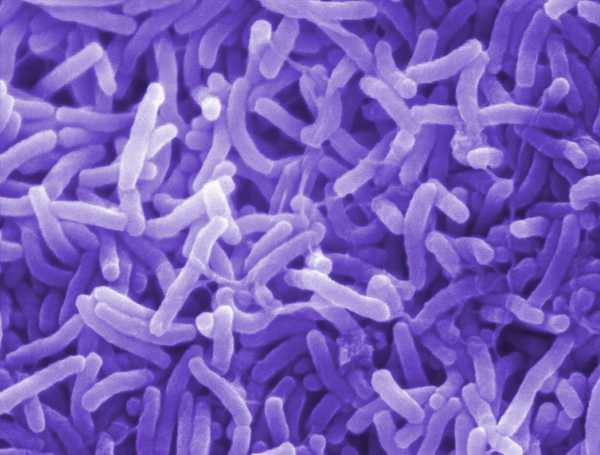 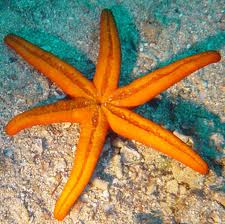 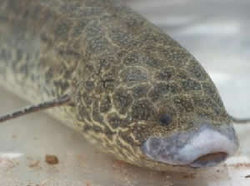 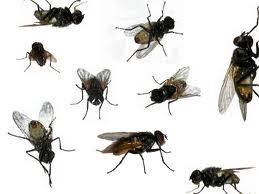 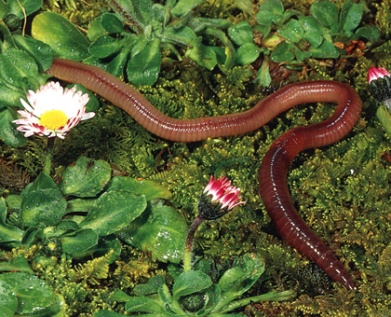 24
Les animaux aquatiques
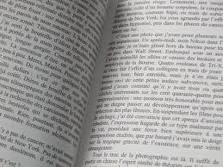 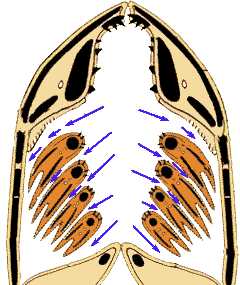 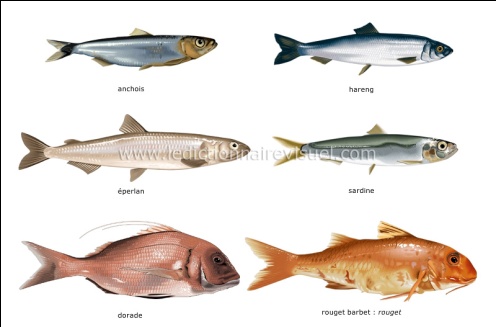 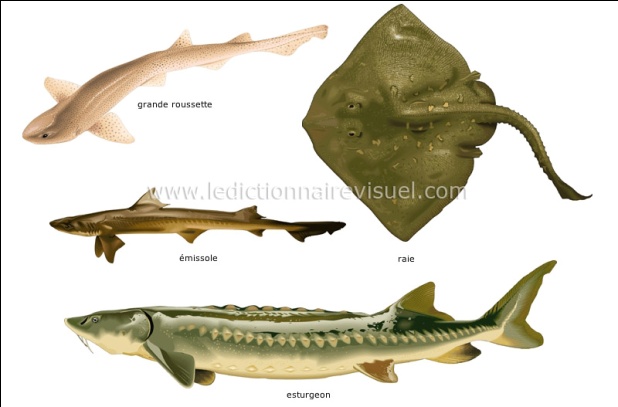 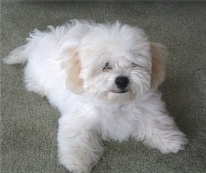 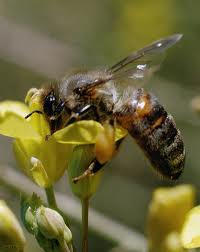 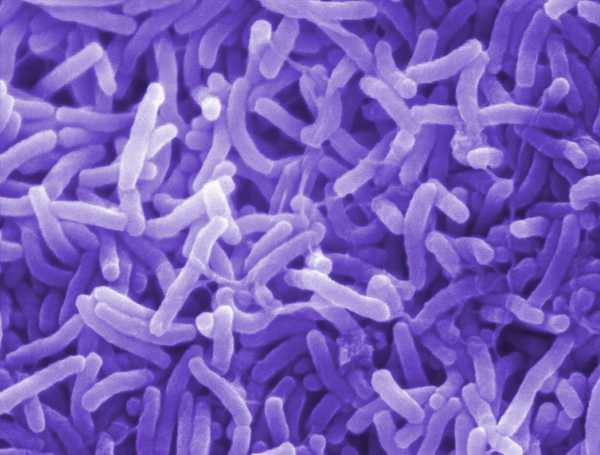 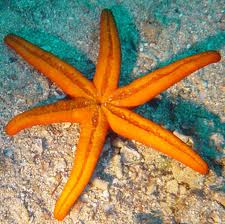 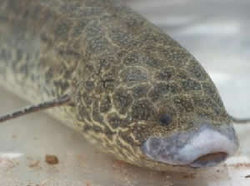 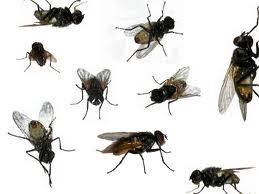 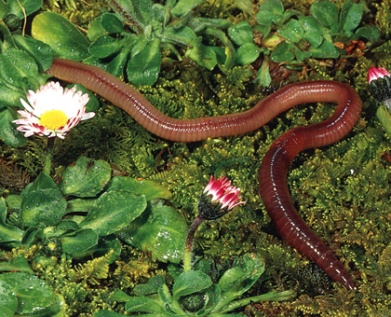 25
Les animaux aquatiques
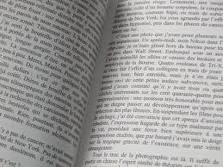 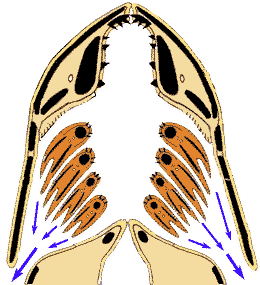 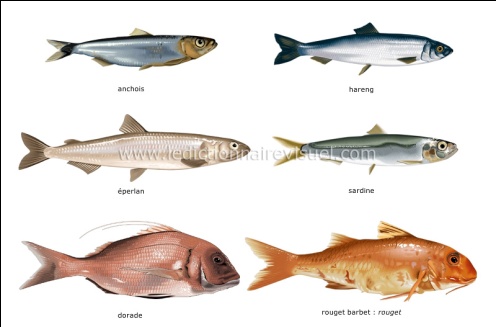 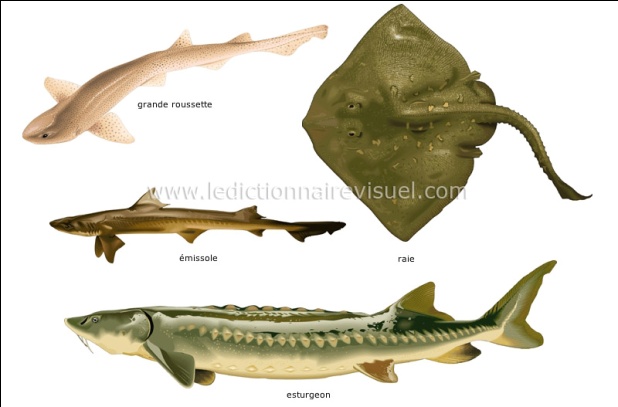 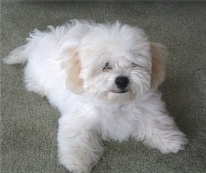 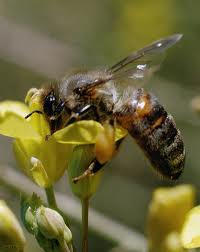 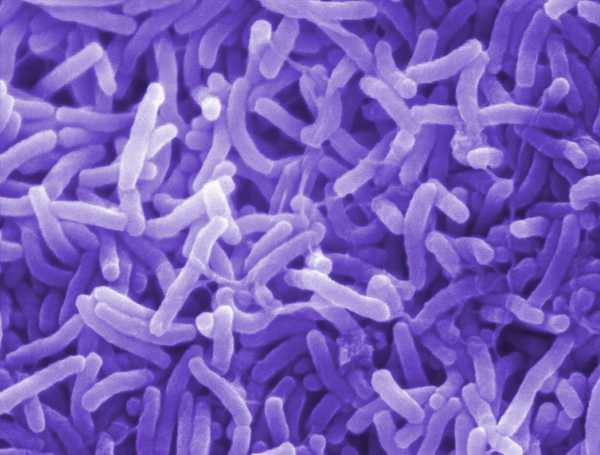 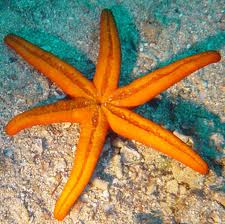 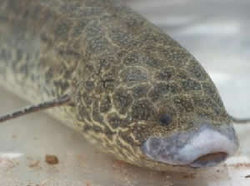 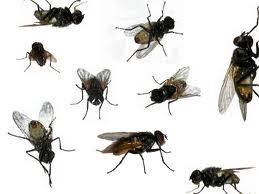 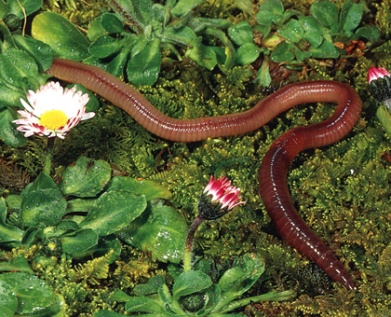 26
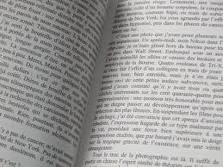 Les animaux aquatiques
Page 56
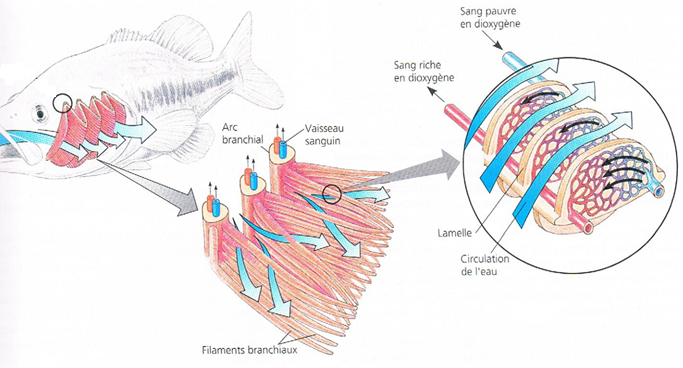 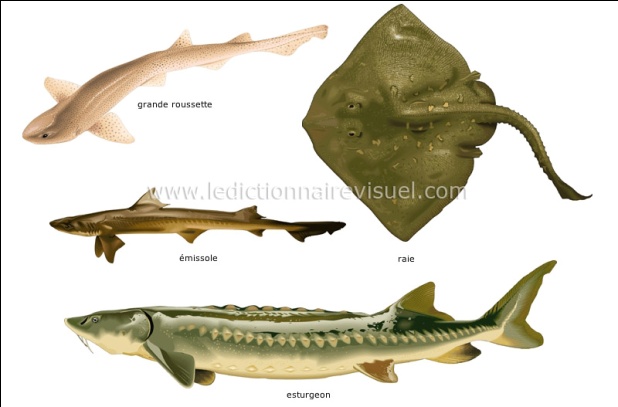 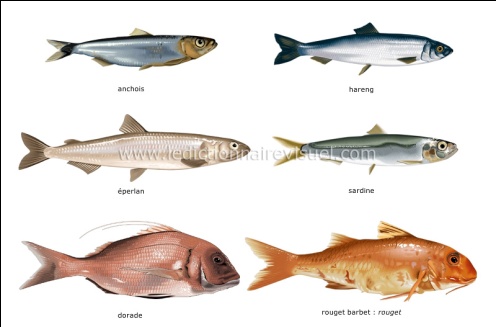 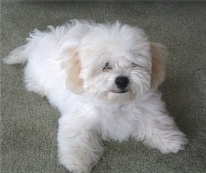 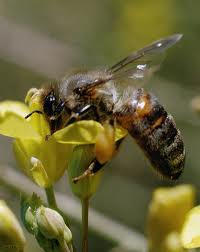 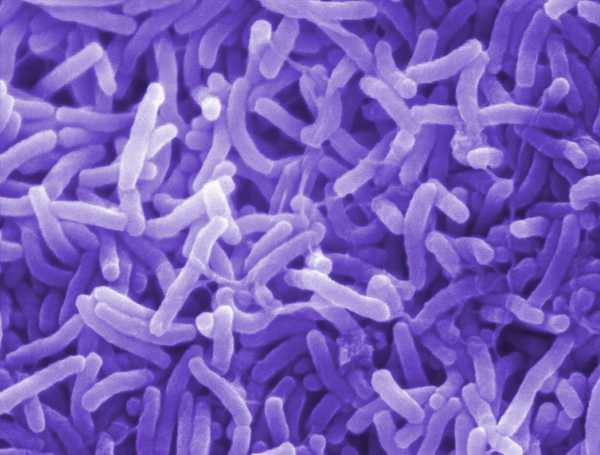 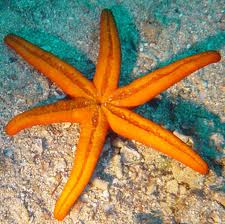 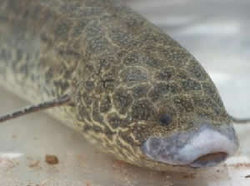 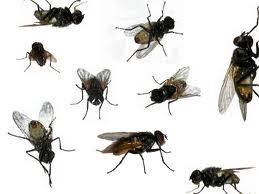 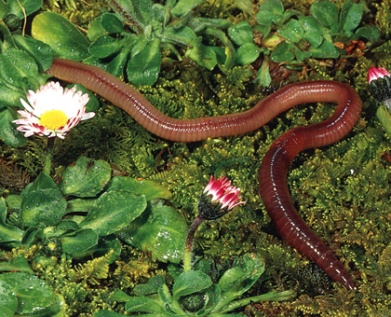 27
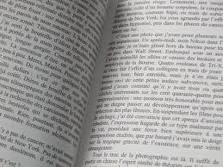 Les animaux aquatiques
Page 56
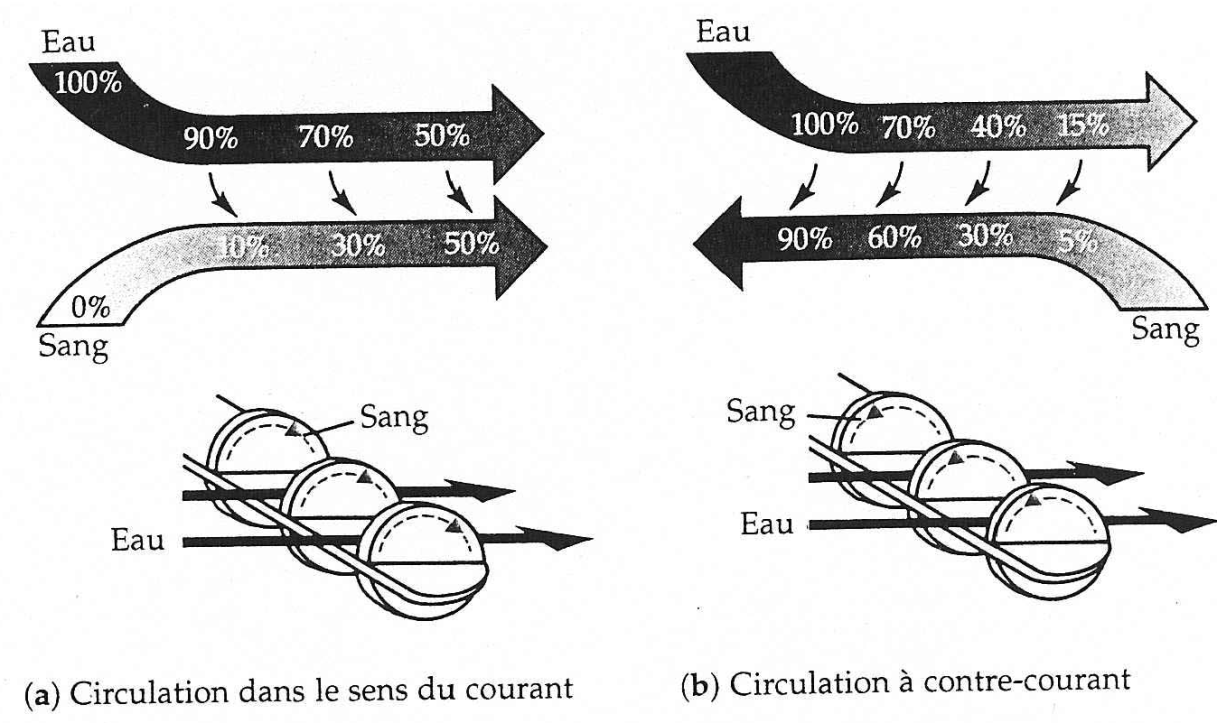 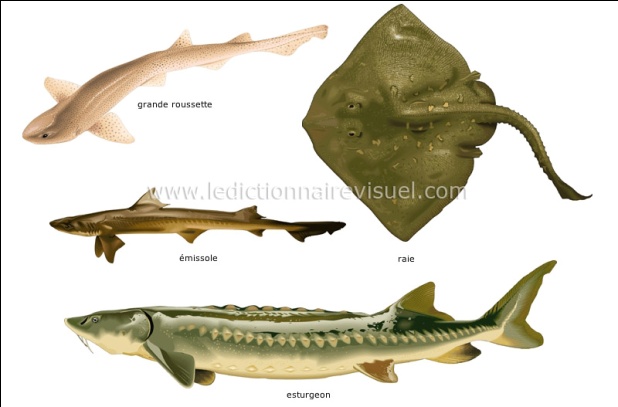 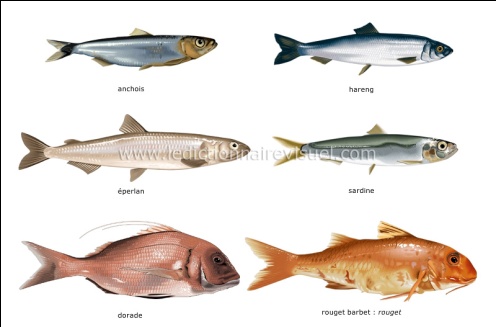 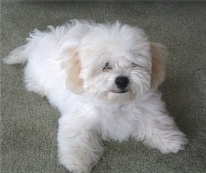 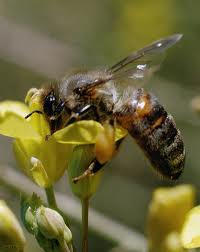 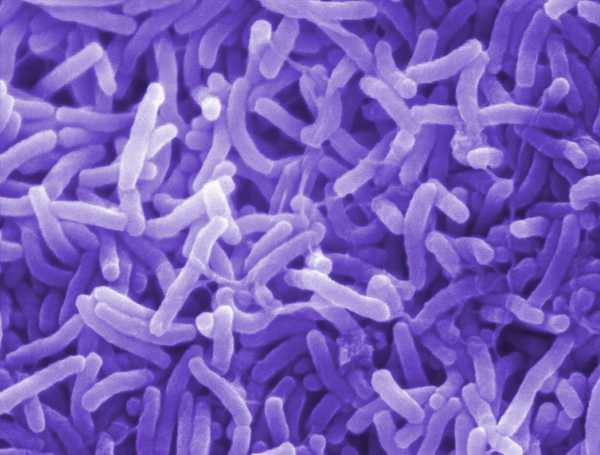 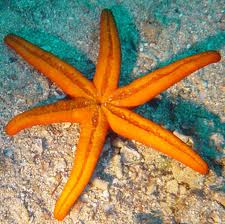 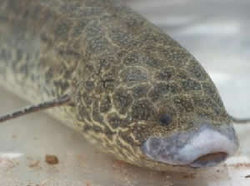 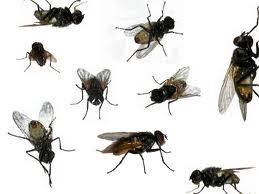 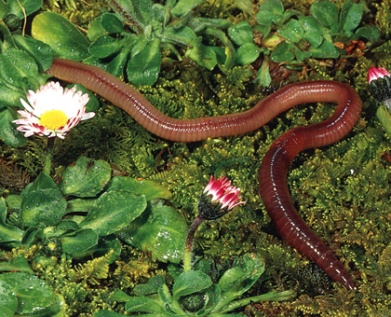 28
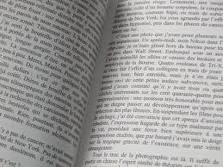 Les animaux aquatiques
Page 56
Vertébrés


	Branchies + poumons
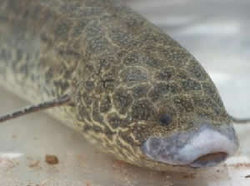 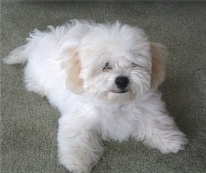 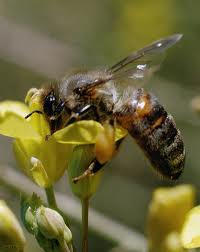 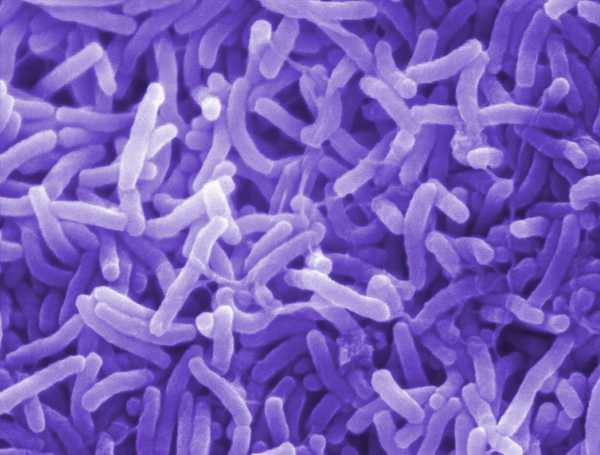 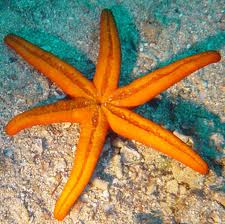 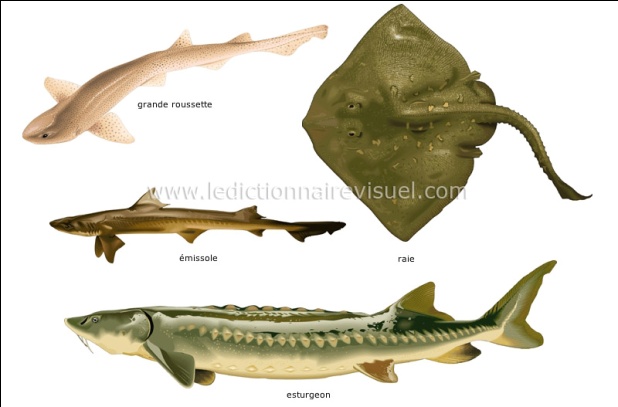 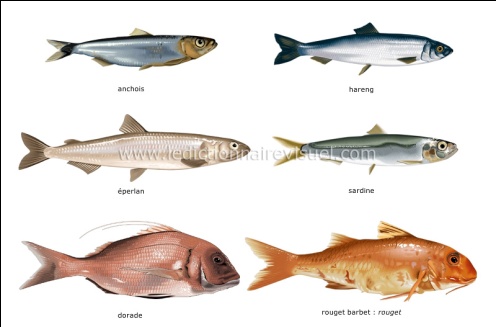 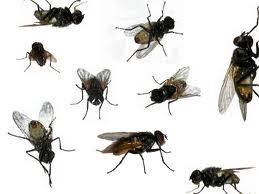 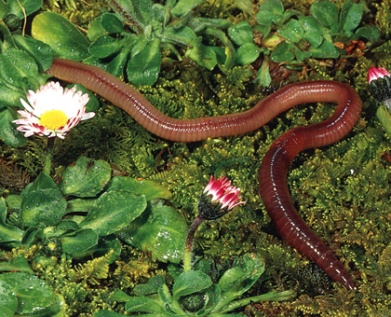 29
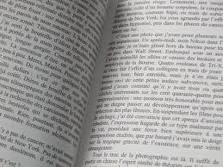 Les insectes
Page 57
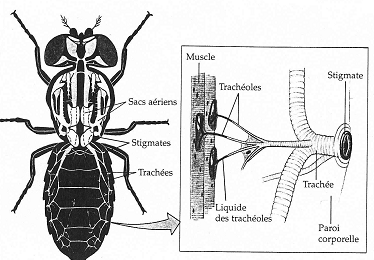 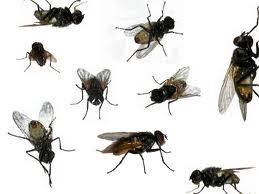 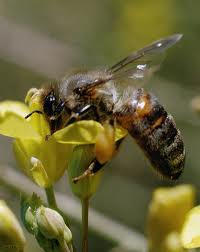 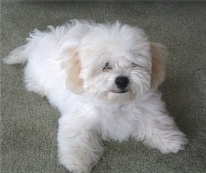 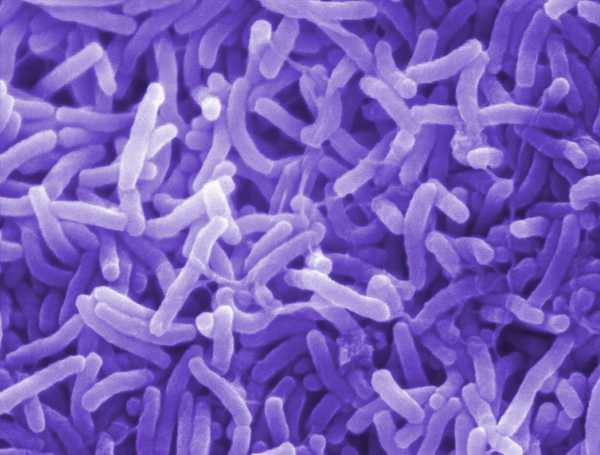 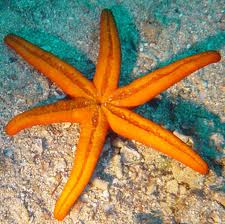 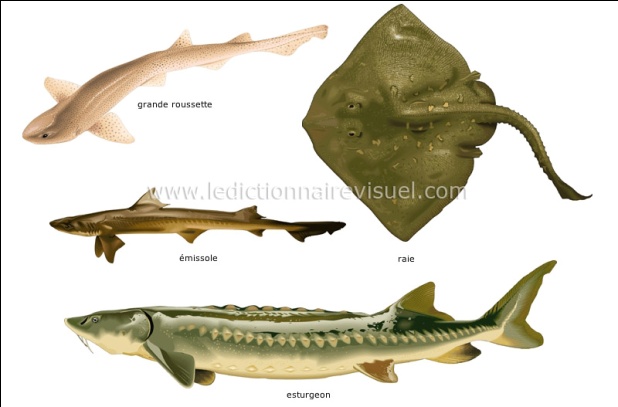 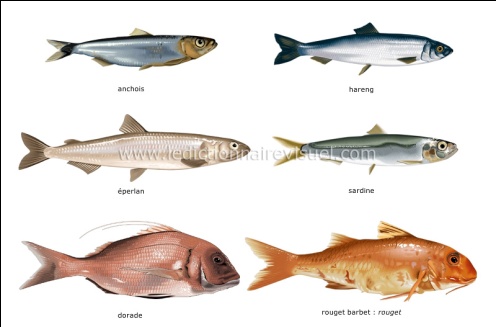 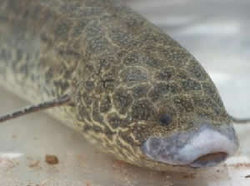 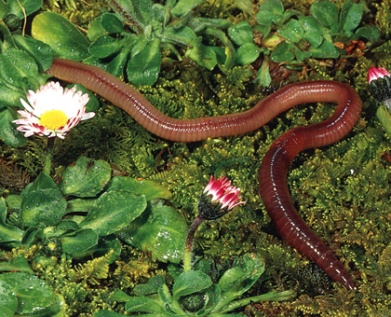 30
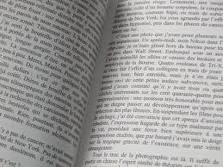 Les vertébrés terrestres
Page 57
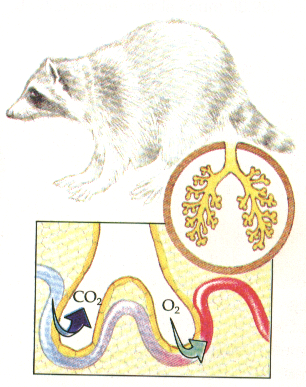 Poumons
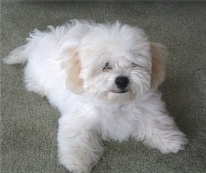 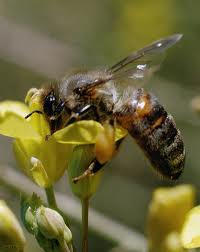 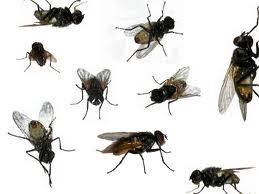 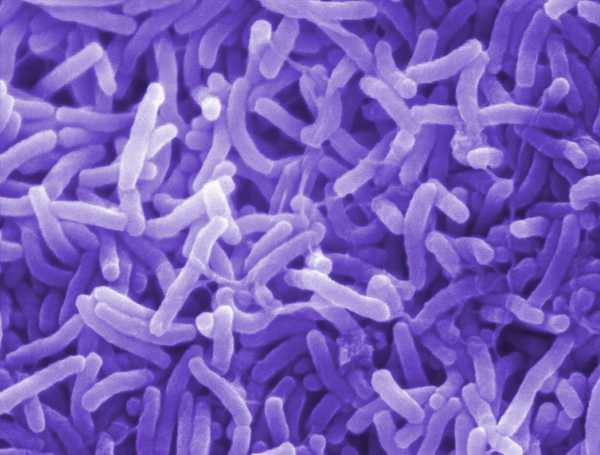 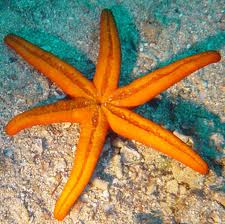 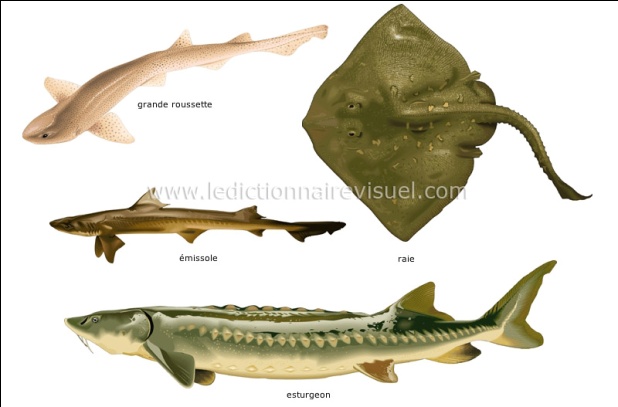 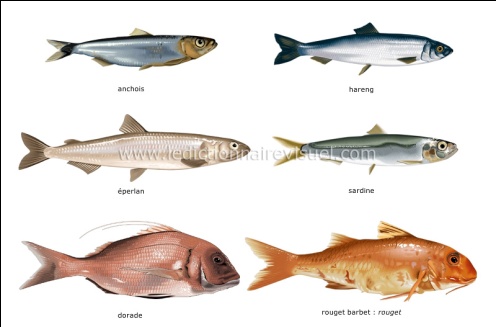 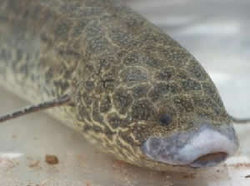 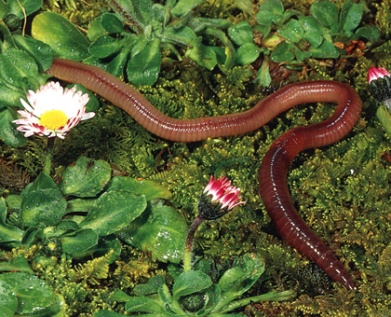 31
Système respiratoire humain
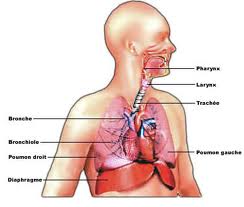 Introduction
32
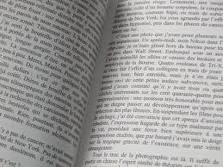 Introduction
Page 58
Atmosphère (O2)
?
Les cellules
(respiration cellulaire)
33
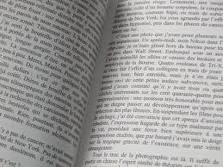 Introduction
Page 58
Atmosphère (O2)
Les systèmes:
 	respiratoire
	cardiovasculaire
Les cellules
(respiration cellulaire)
34
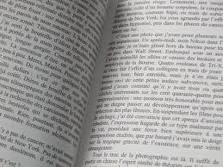 Introduction
Page 58
Atmosphère (O2 / CO2)
Le système respiratoire
Les alvéoles (poumons)
Paroi alvéole + capillaire
Surface d’échanges ?
Les capillaires
ATP
Le système cardiovasculaire
(sang)
Les cellules
(O2 → respiration cellulaire →CO2)
35